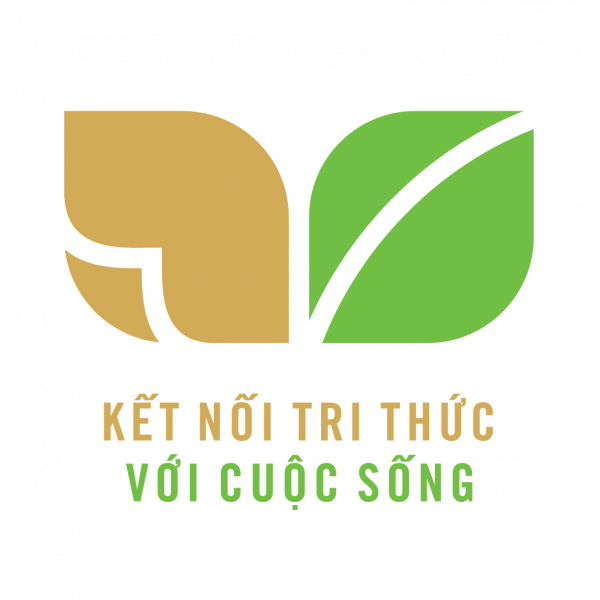 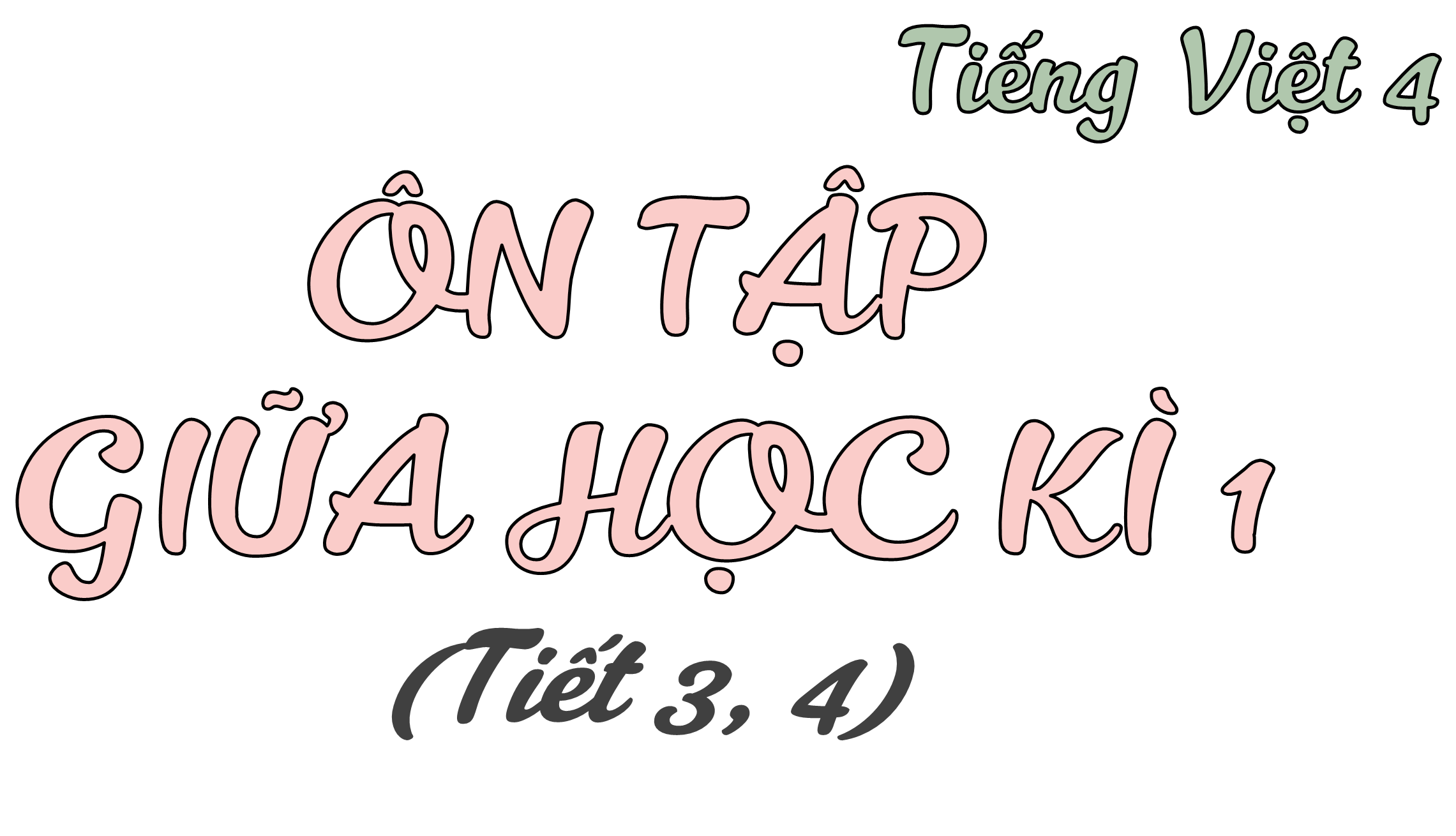 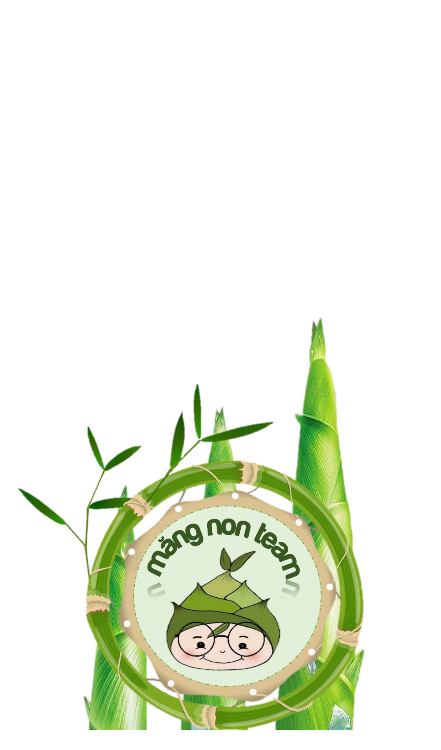 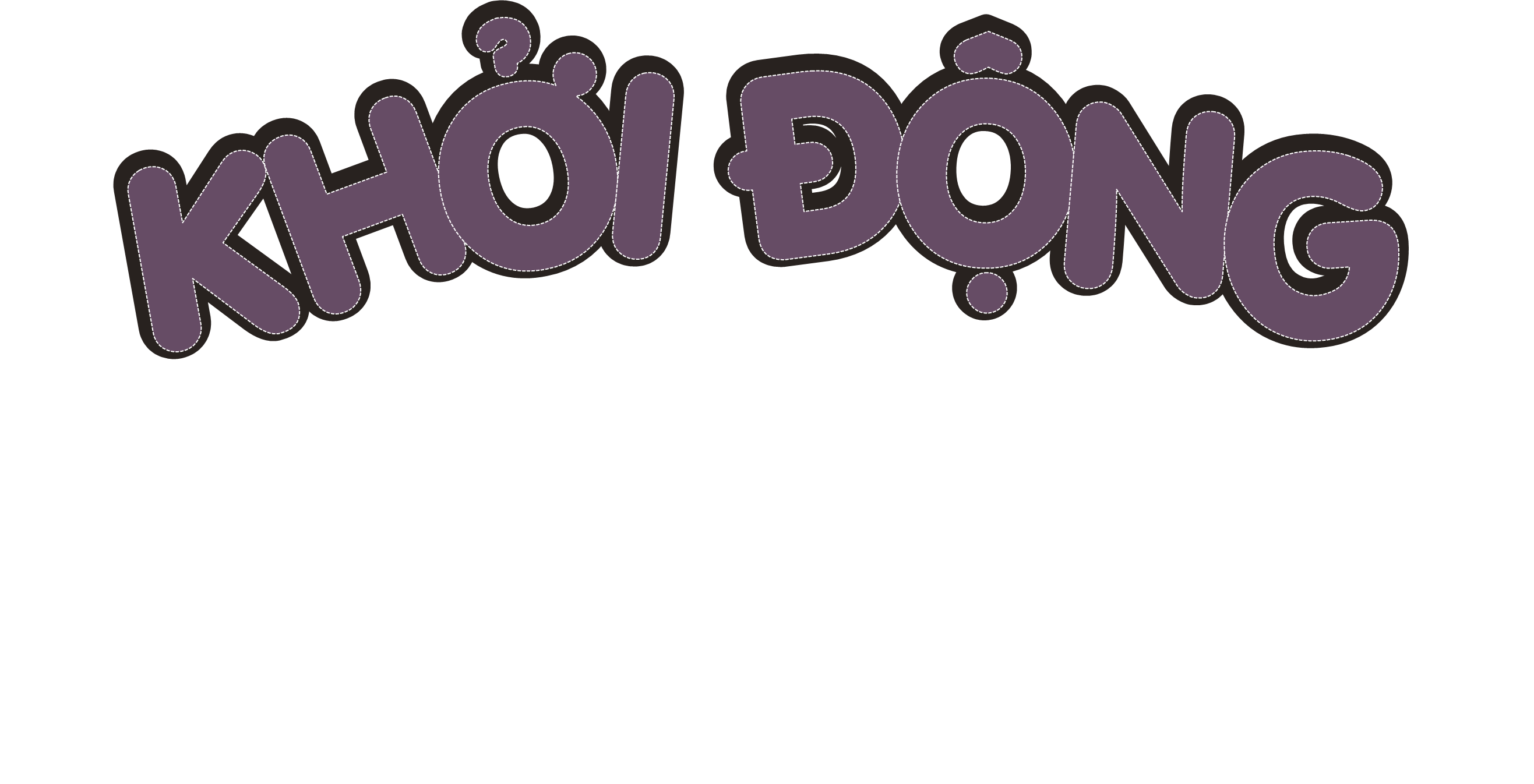 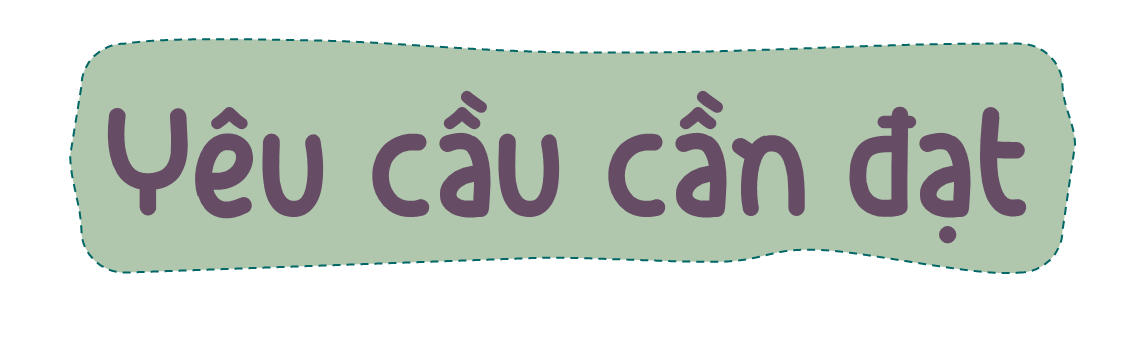 * Năng lực đặc thù:
- Nêu được tên bài thơ đã học và ghi nhớ được tên tác giả, một số nội dung một đoạn thơ đã học. 
- Bước đầu nêu được chủ đề của văn bản.
- Phân biệt và xác định được động từ trong văn bản cho sẵn. 
- Viết được đoạn văn theo chủ đề tự chọn. 
* Năng lực chung: năng lực ngôn ngữ, giao tiếp và hợp tác, giải quyết vấn đề sáng tạo.
* Phẩm chất: chăm chỉ, trách nhiệm.
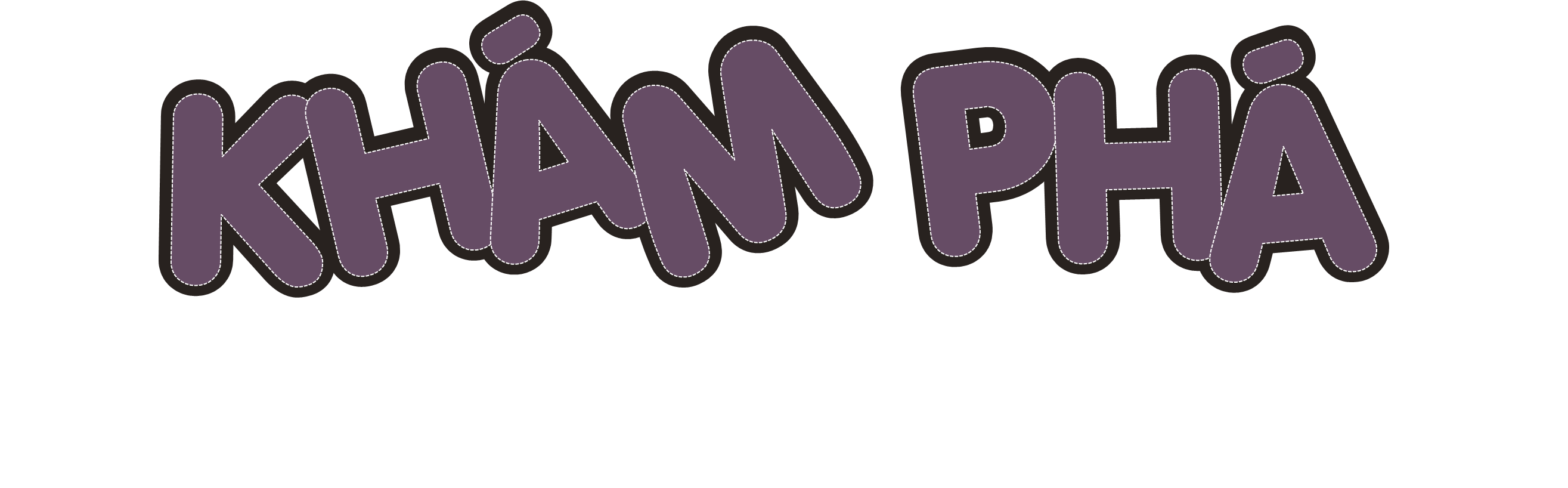 1. Dựa vào từng gợi ý dưới đây, nói tên bài thơ và tên tác giả. Đọc một đoạn thơ hoặc một bài thơ em thuộc.
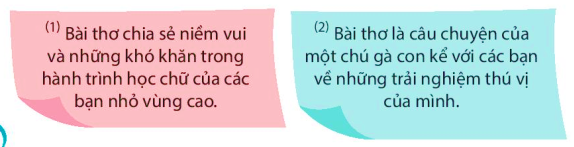 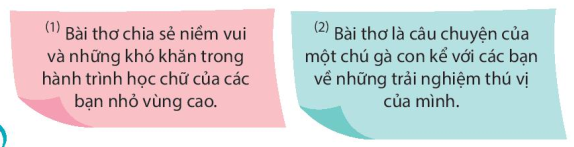 Bài thơ Gặt chữ trên non.
Tác giả Bích Ngọc.
Bầu trời trong quả trứng
Tác giả Xuân Quỳnh.
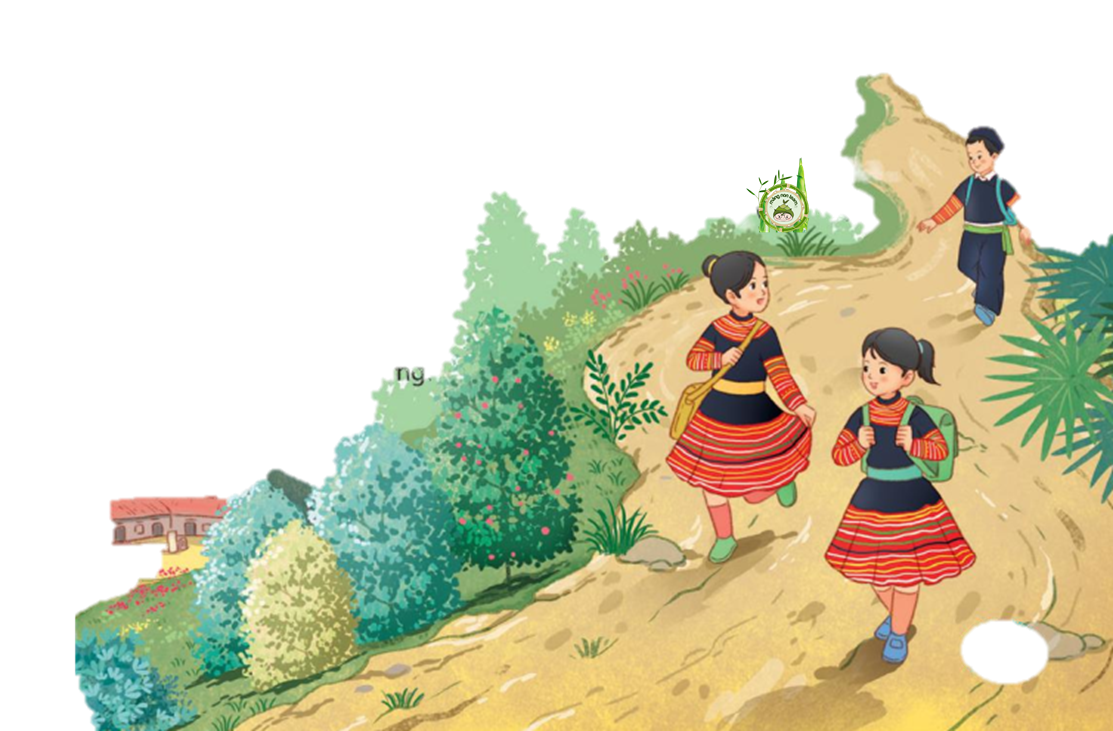 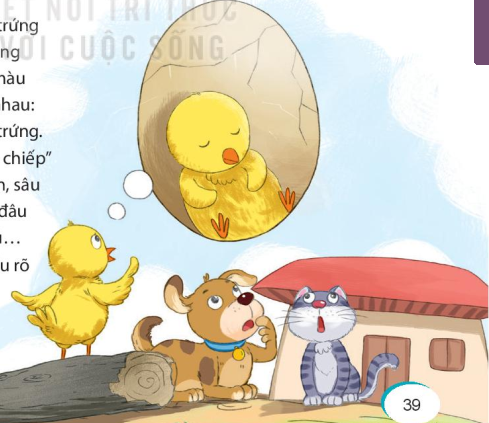 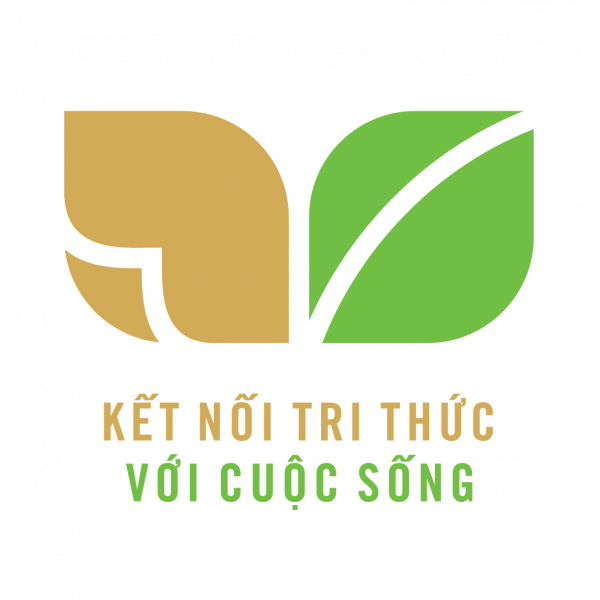 2. Tìm câu chủ đề trong từng đoạn dưới đây:
a) Biển động. Gió thét trên những rừng dương. Sóng đập dữ dội vào mạn thuyền. Cây cột buồm rít lên, lá cờ đuôi nheo bay phần phật. Mưa cắt ngang mặt những tia nước lạnh. Bãi cát vật vã với nước, với sóng.
										(Trần Nhật Thu)
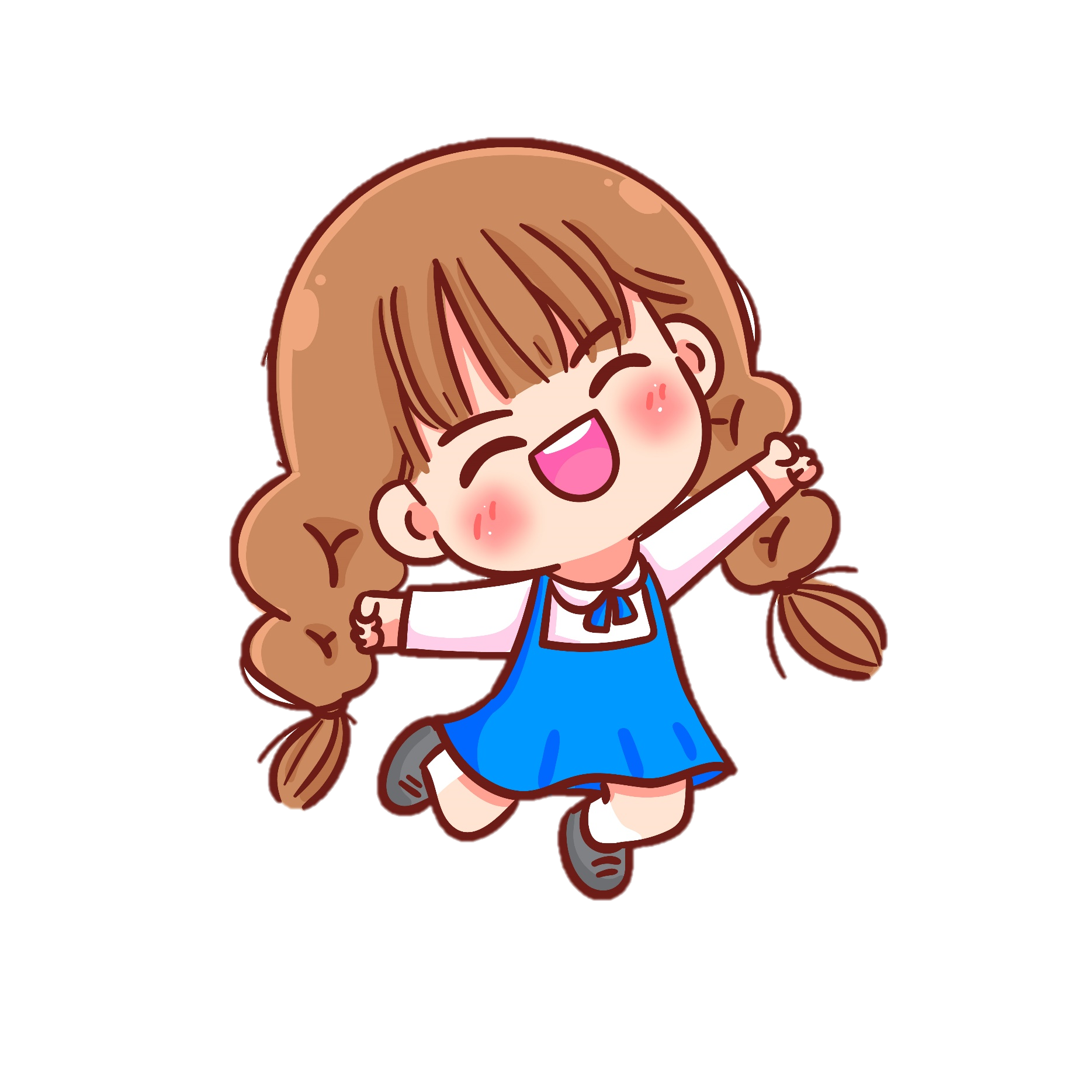 2. Tìm câu chủ đề trong từng đoạn dưới đây:
b) Những ngày hè đi bên bờ Hạ Long, Bãi Cháy hoặc Tuần Châu,... ta có cảm giác như đi trước cửa gió. Ngọn gió lúc êm ả như ru, lúc phần phật như quạt, mang cái trong lành, cái tươi mát của đại dương vào đất liền. Trong tiếng gió thổi, ta nghe tiếng thông reo, tiếng sóng vỗ, tiếng ve ran và cả tiếng máy, tiếng xe, tiếng cần trục từ trên các tầng thang, bến cảng vọng lại.
 								(Theo Thi Sảnh)
2. Tìm câu chủ đề trong từng đoạn dưới đây:
c. Chuồn chuồn ngô mặc áo kẻ ca-rô đen vàng thích phơi mình ngoài nắng, trên ngọn chuối hoặc bờ ao. Chuồn chuồn ớt với bộ cánh đỏ rực hoặc vàng tươi, suốt ngày la cà hết chỗ này sang chỗ khác. Chuồn chuồn nước thích soi gương, ưa đứng im trên cọng khoai ngứa bên bờ ao ngắm bóng mình in dưới nước,... ẻo lả và xinh xắn hơn cả là các bé chuồn kim, cả thân hình chỉ nhỉnh hơn chiếc kim khâu... Ngần ấy loại chuồn chuồn cũng đủ cho chúng tôi mê tơi trong suốt mùa hè. 
 (Theo Trần Đức Tiến)
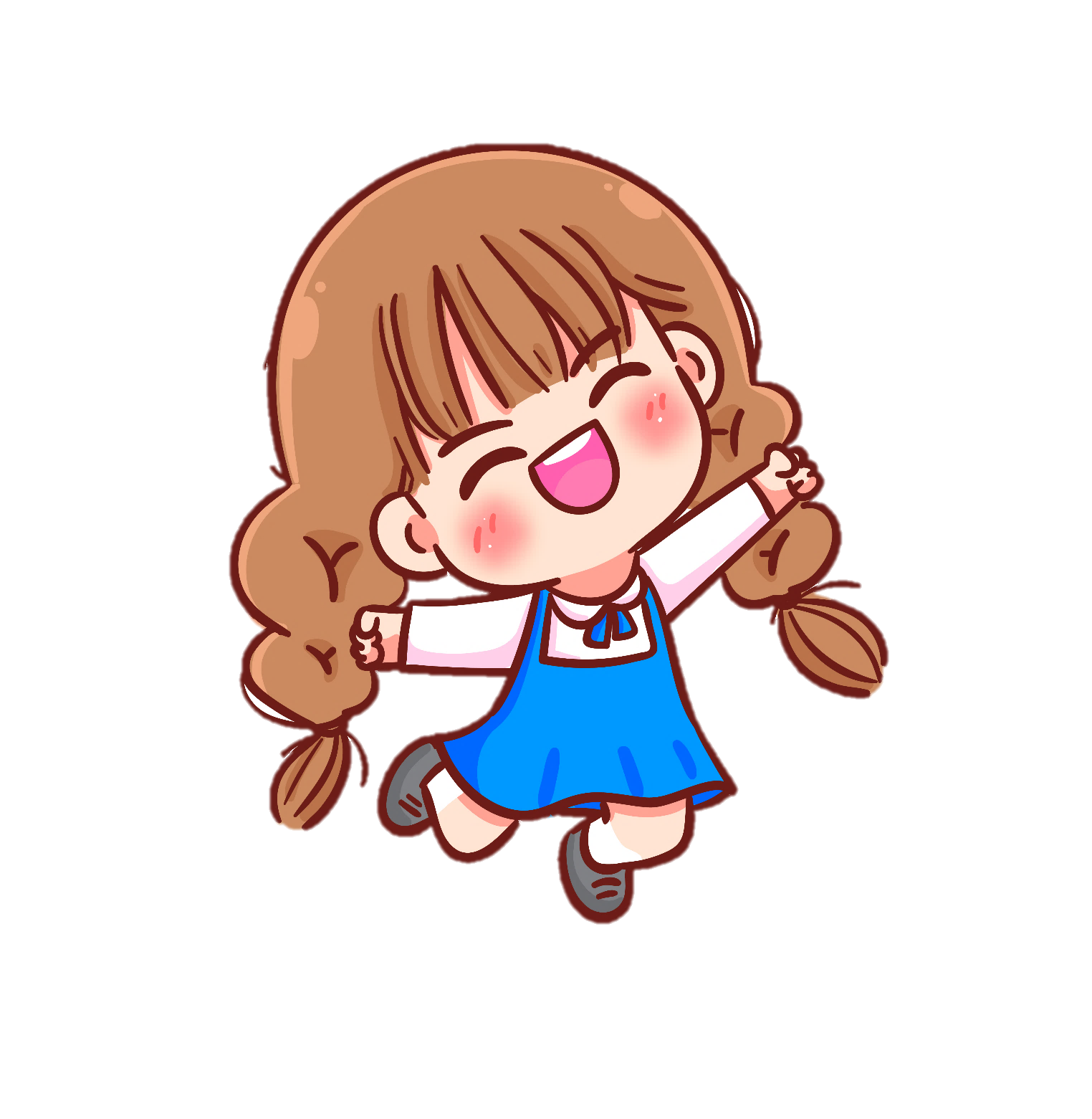 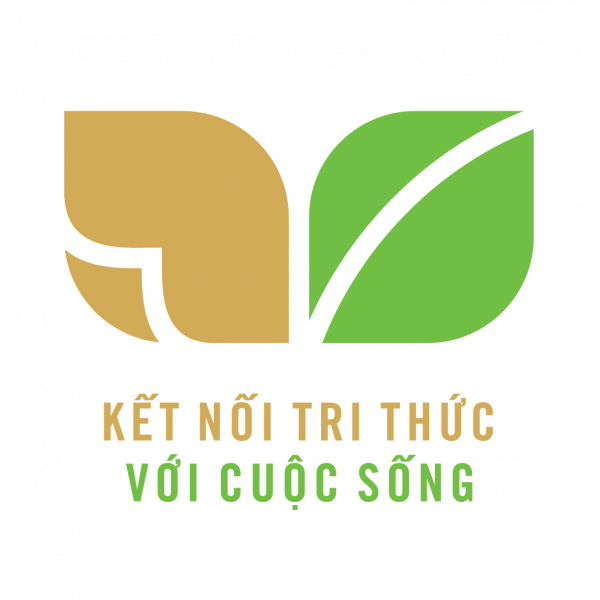 3. Tìm các động từ trong một đoạn văn (a, b hoặc c) ở bài tập 2.
a) Biển động. Gió thét trên những rừng dương. Sóng đập dữ dội vào mạn thuyền. Cây cột buồm rít lên, lá cờ đuôi nheo bay phần phật. Mưa cắt ngang mặt những tia nước lạnh. Bãi cát vật vã với nước, với sóng.
										(Trần Nhật Thu)
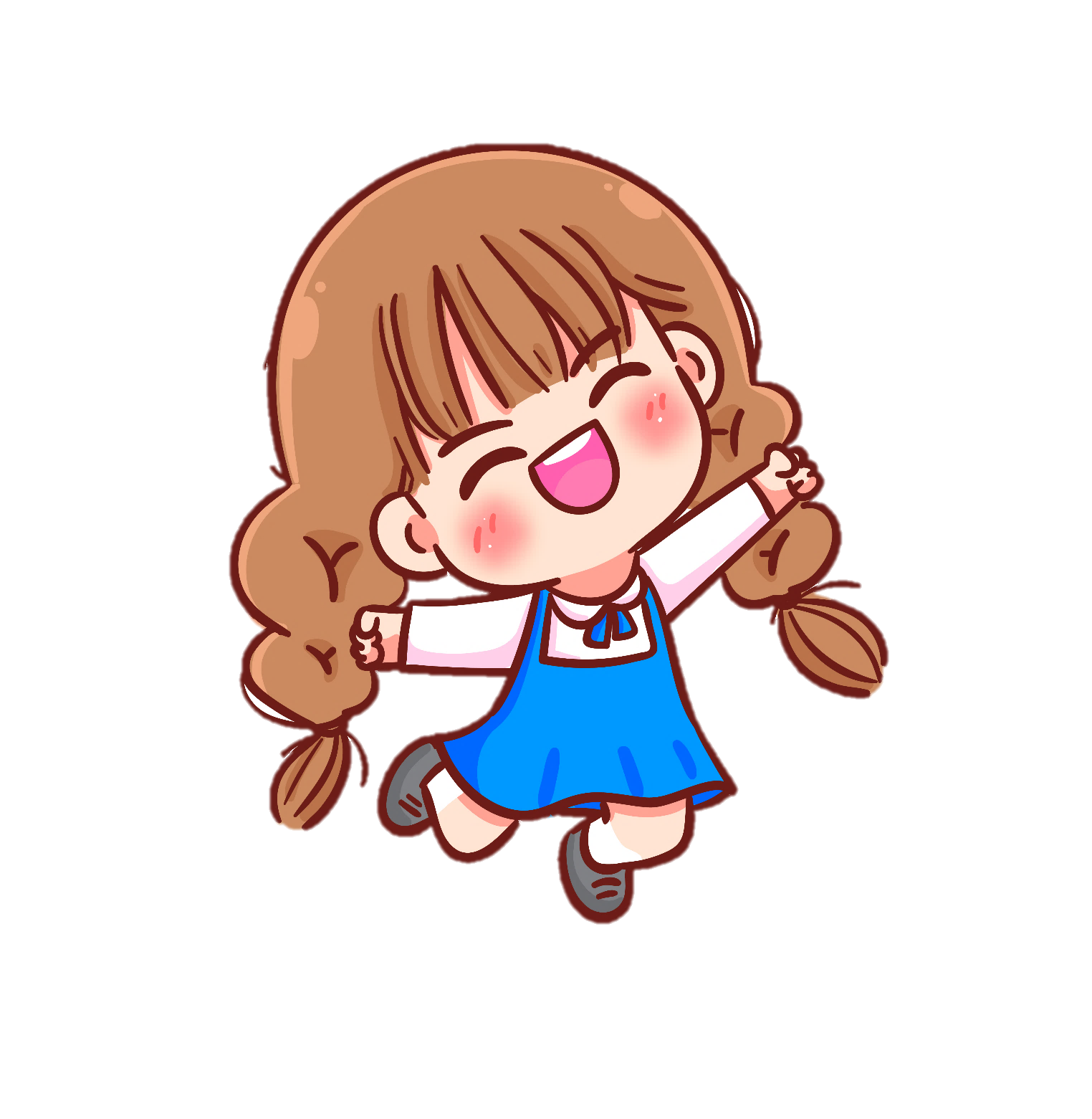 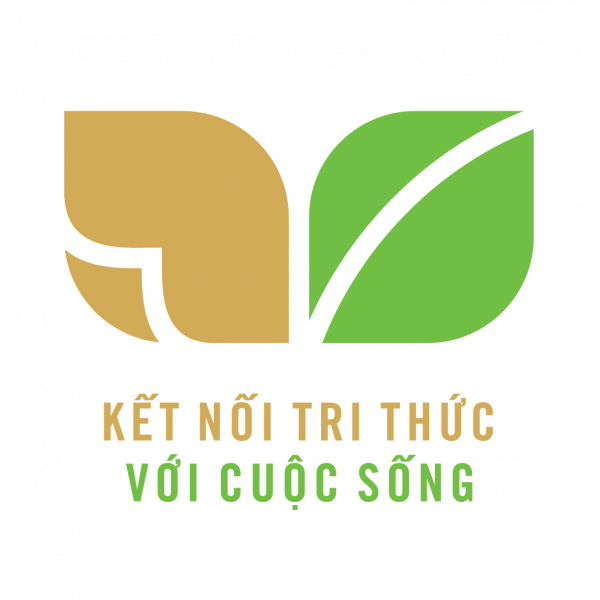 4. Tìm thêm 2-3 động từ thích hợp với mỗi sự vật dưới đây
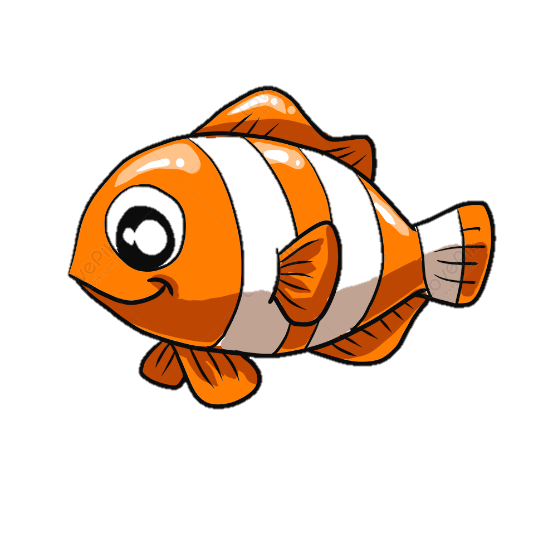 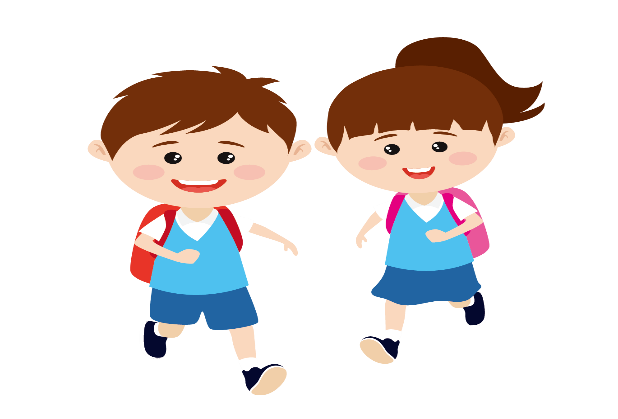 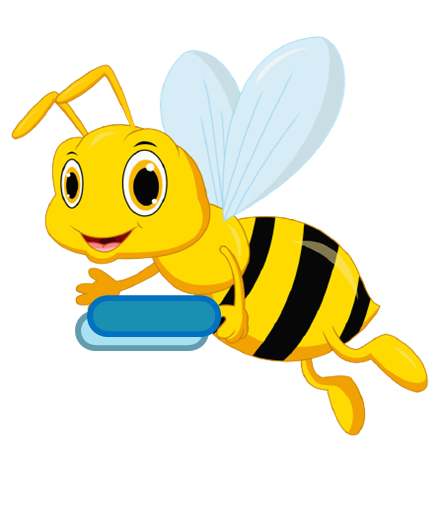 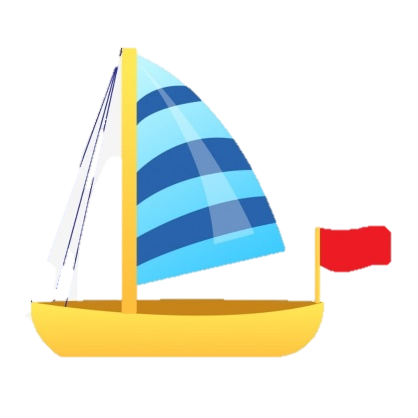 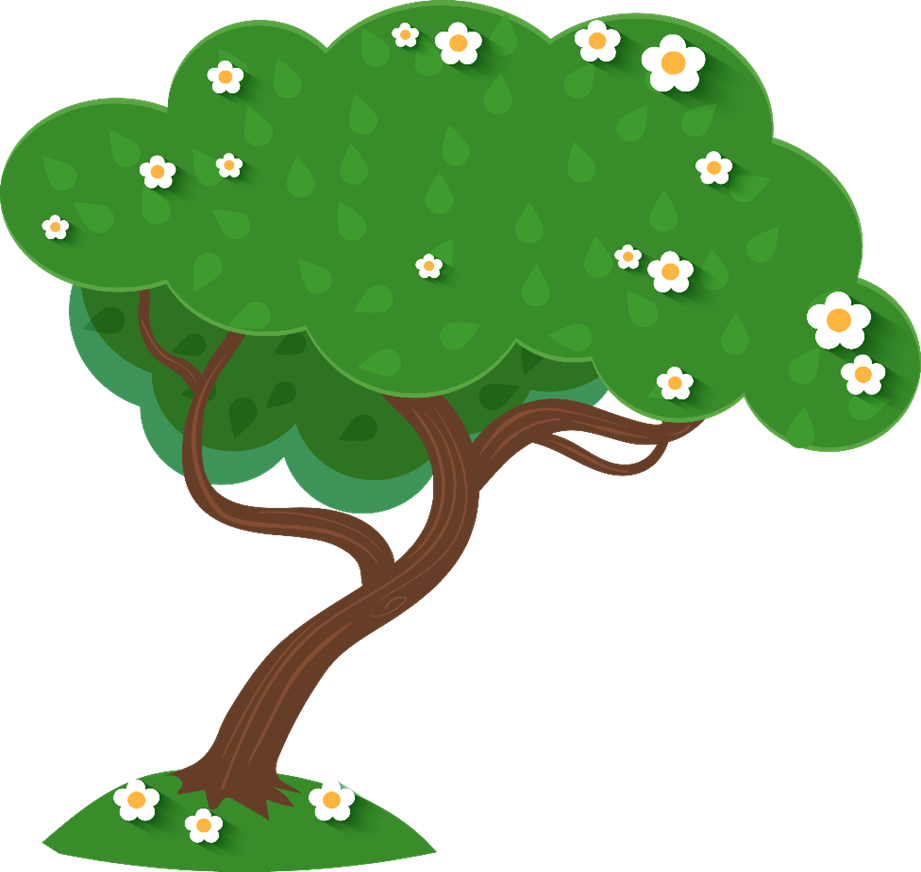 (ong)
(cá)
(cây)
(thuyền)
(học sinh)
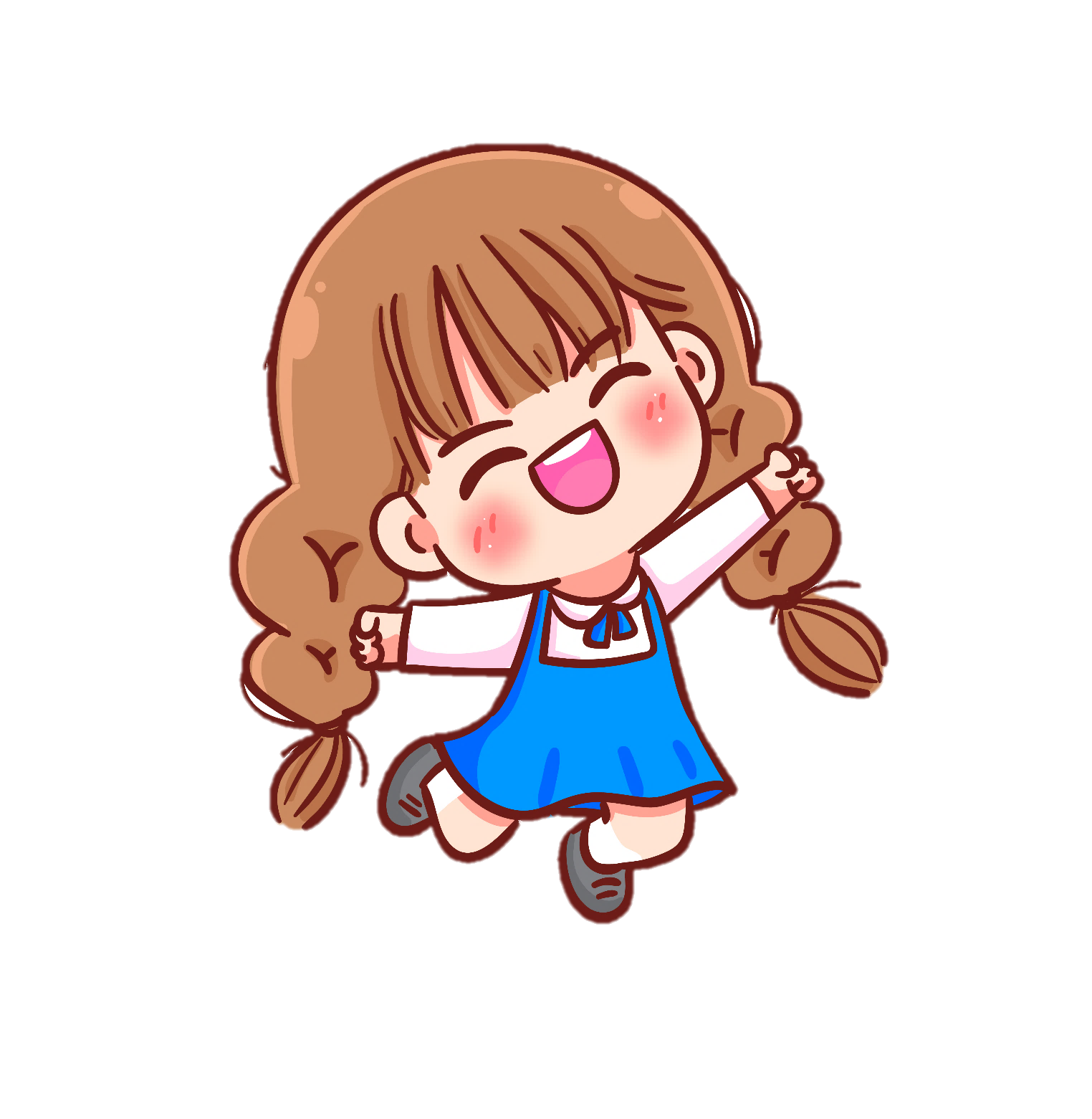 (trôi
(mọc)
(bơi)
(bay)
(chào)
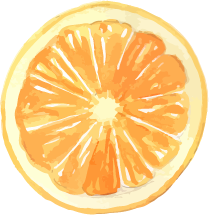 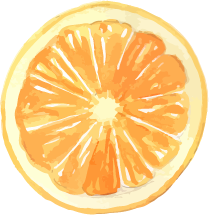 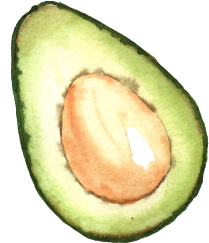 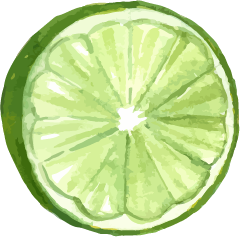 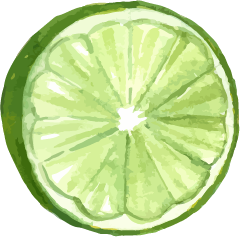 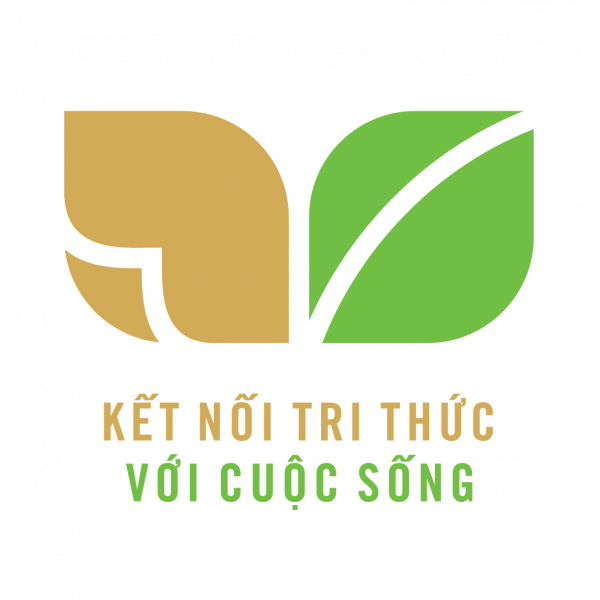 4. Tìm thêm 2-3 động từ thích hợp với mỗi sự vật dưới đây
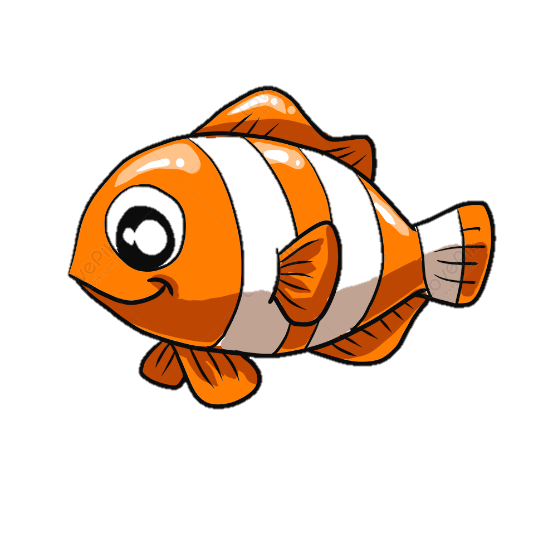 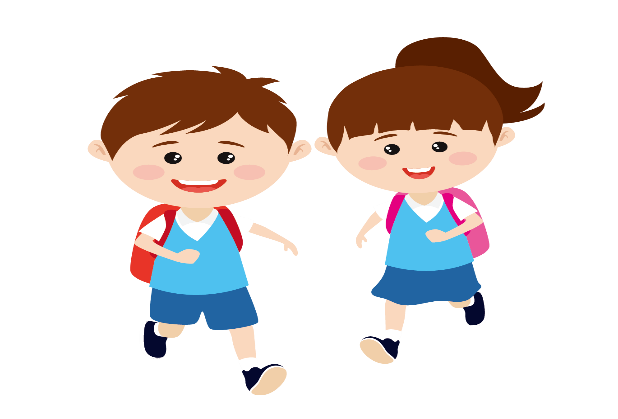 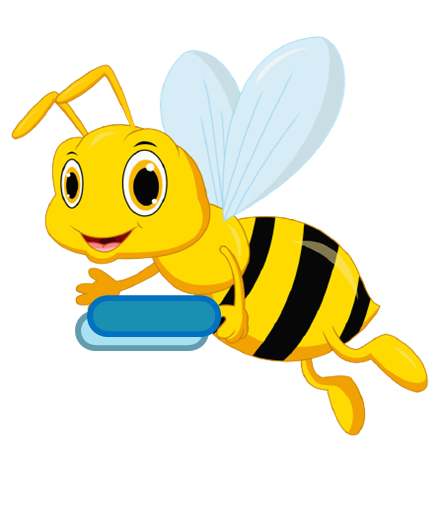 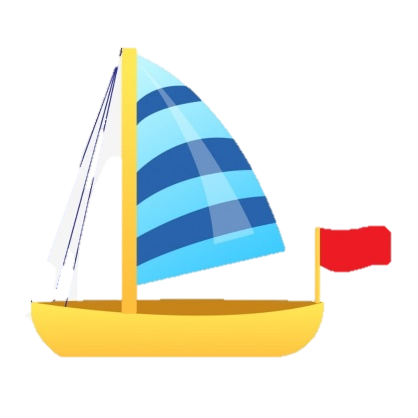 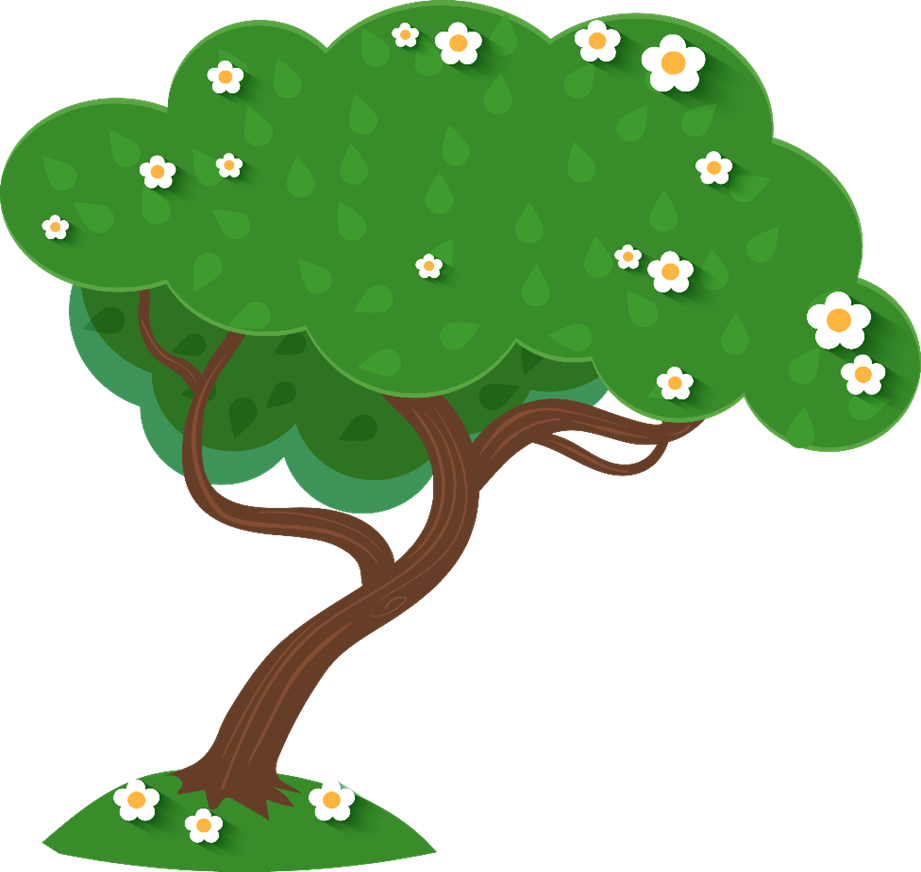 (ong)
(cá)
(cây)
(thuyền)
(học sinh)
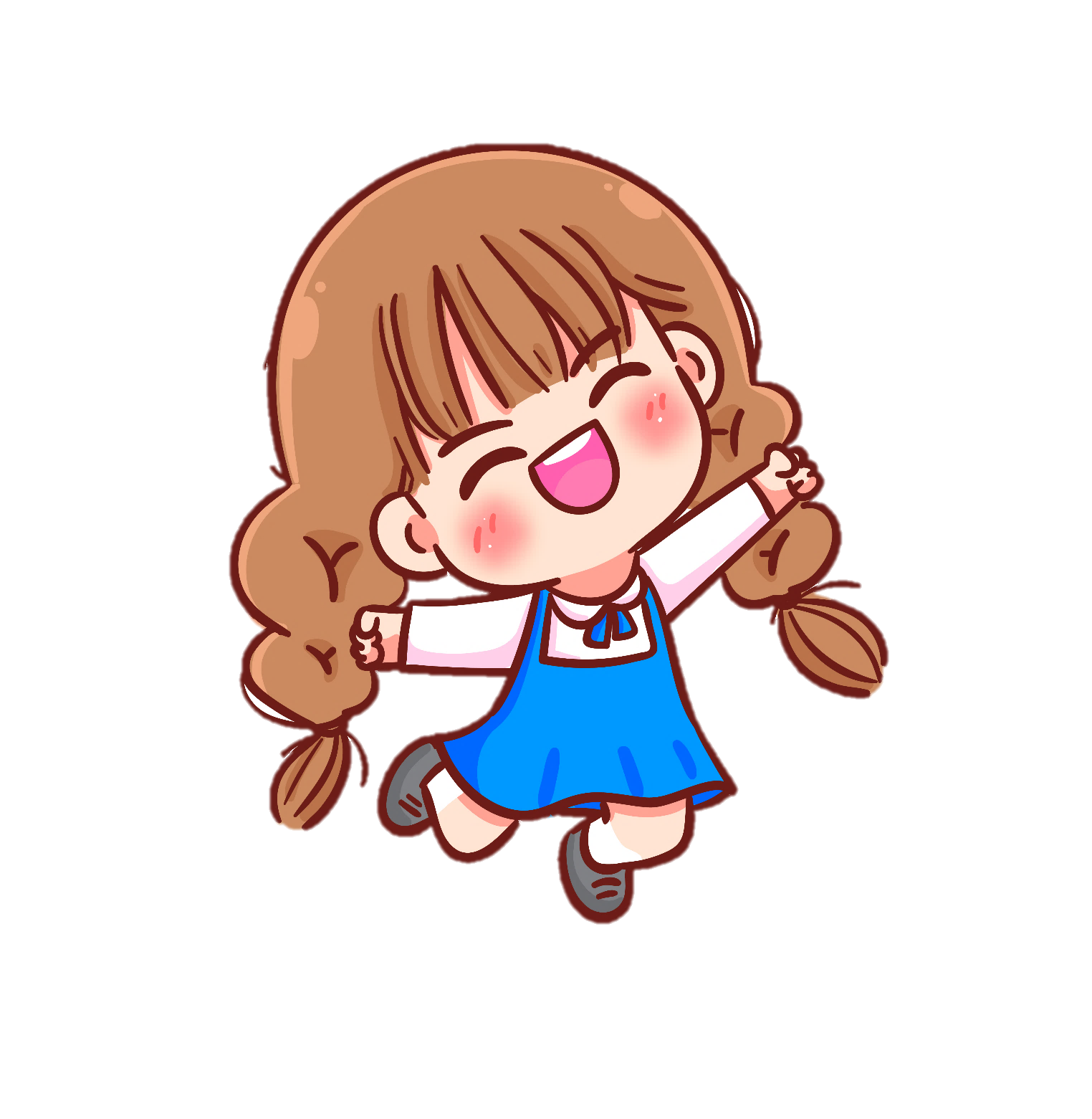 (trôi
(mọc)
(bơi)
(bay)
(chào)
cập bến, đậu, dừng, đắm chìm
nở, đổ, phát triển, kết, đâm chồi
quẫy, nhảy, thở, ăn, đớp, nhìn
trao đổi, học hỏi, trả lời, suy nghĩ
làm tổ, hút mật, chui, đậu
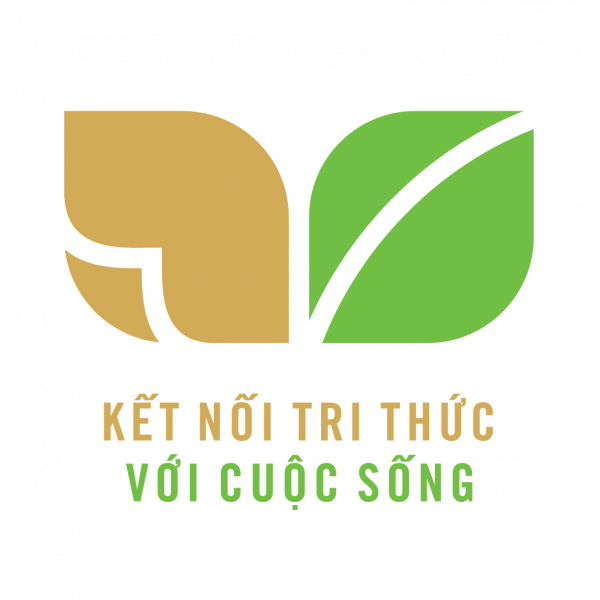 5. Viết 4-5 câu theo chủ đề tự chọn có chứa động từ ở bài tập 4
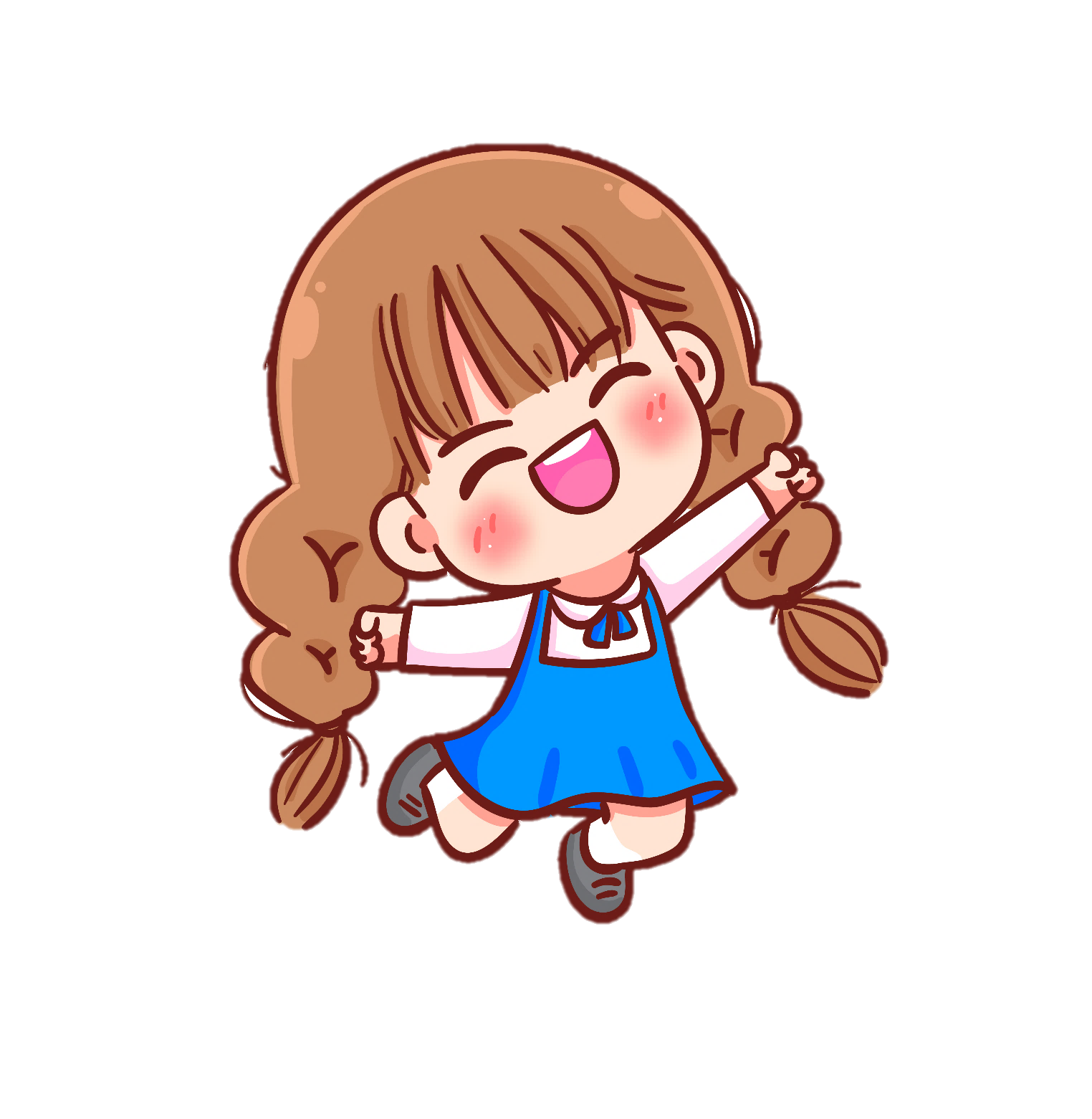 [Speaker Notes: Cho HS xem video gợi ý]
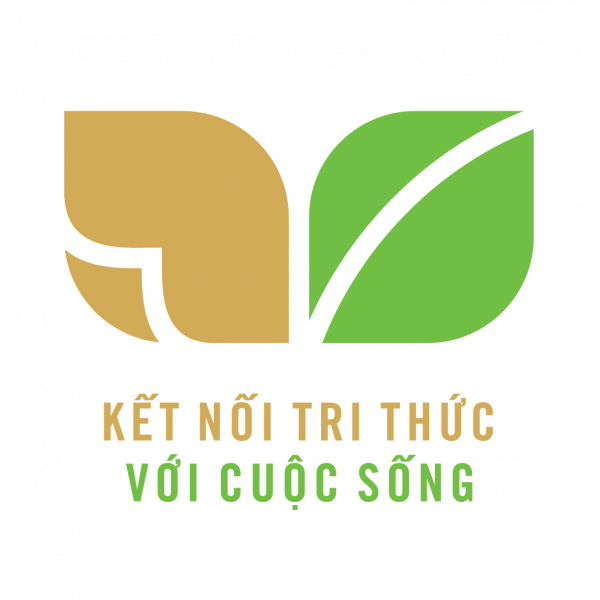 5. Viết 4-5 câu theo chủ đề tự chọn có chứa động từ ở bài tập 4
Buổi sáng mai, khung cảnh quê em thật đẹp. Từng tốp học sinh tung tăng đi học. Hai bên đường, đàn ong đã bắt đầu bay đi tìm mật. Xa xa, trên dòng sông, những con thuyền đang hối hả lướt nhanh trên mặt nước.
Bài làm
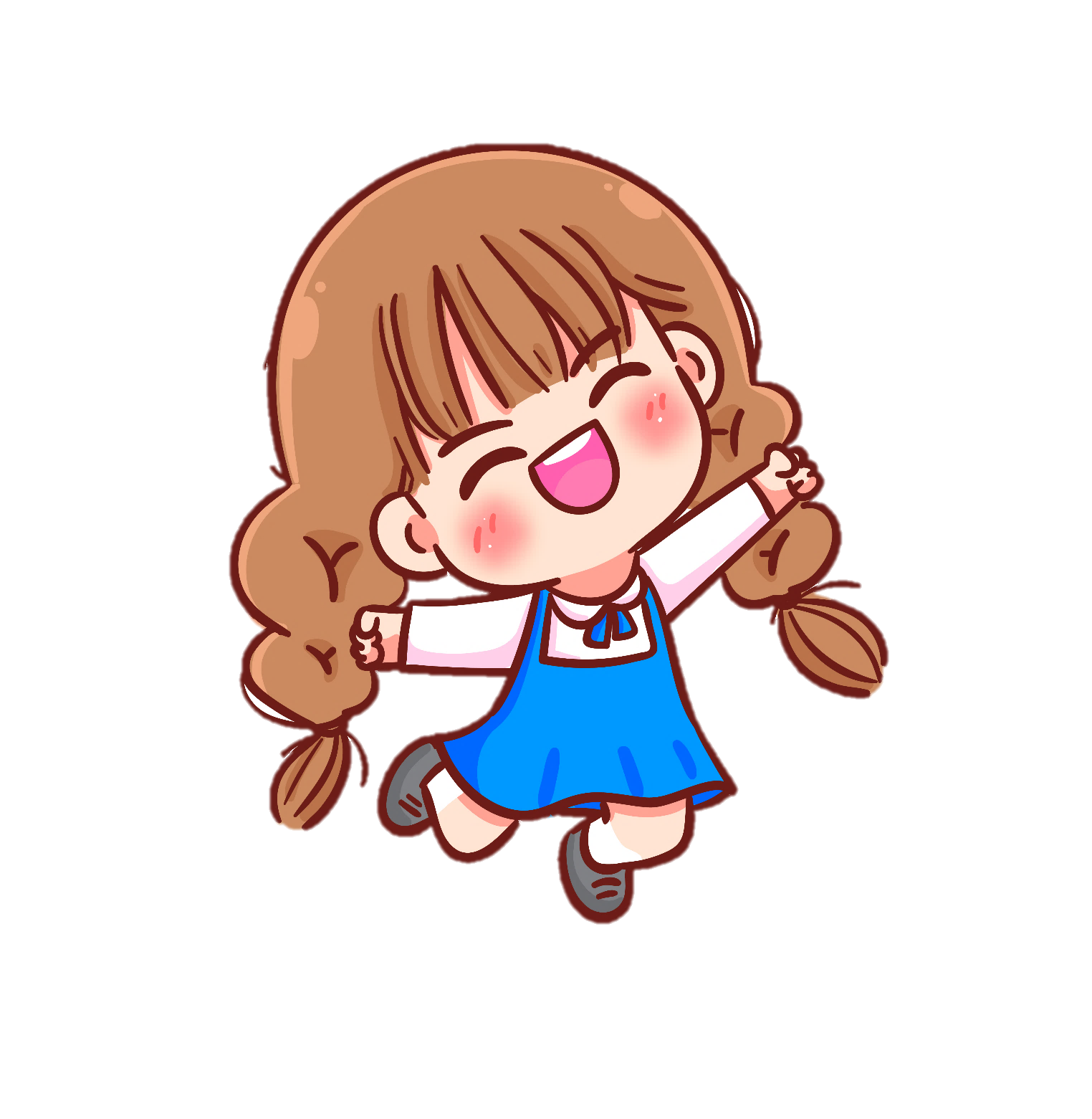 [Speaker Notes: Cho HS xem video gợi ý]
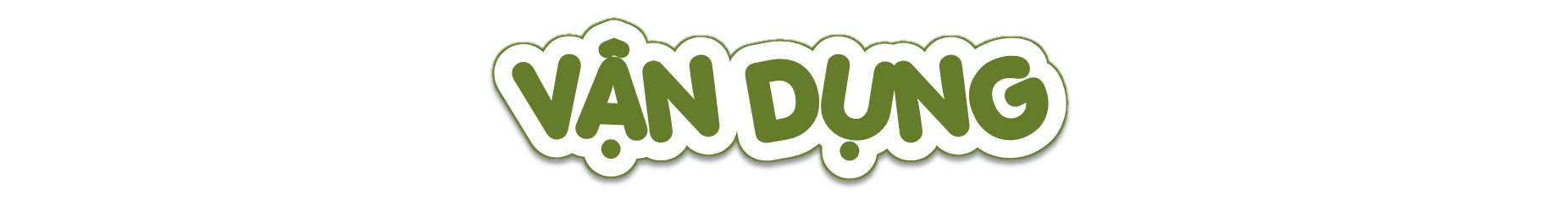 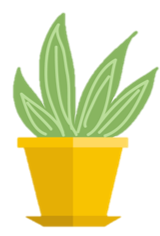 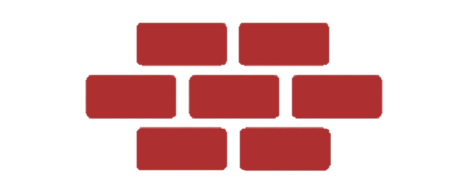 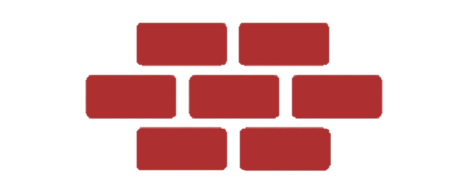 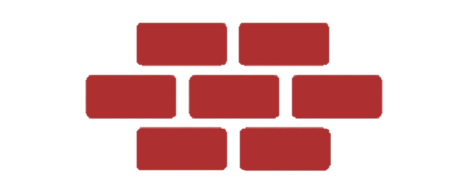 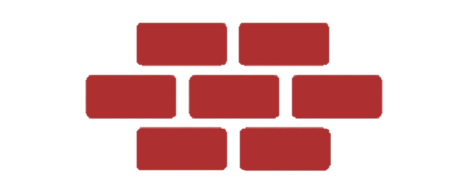 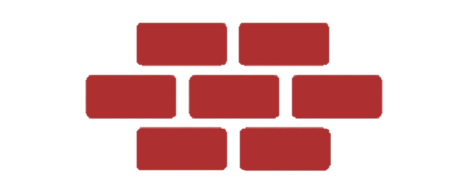 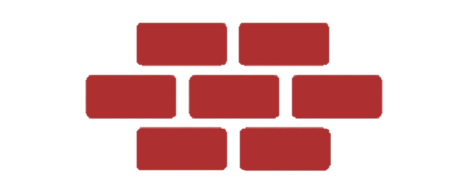 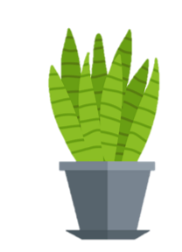 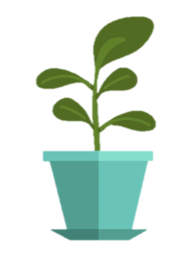 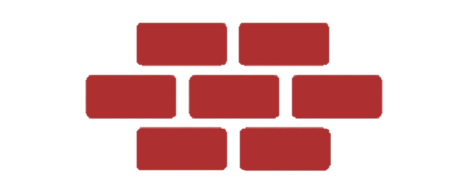 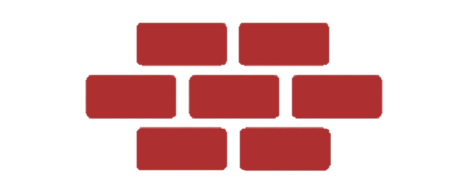 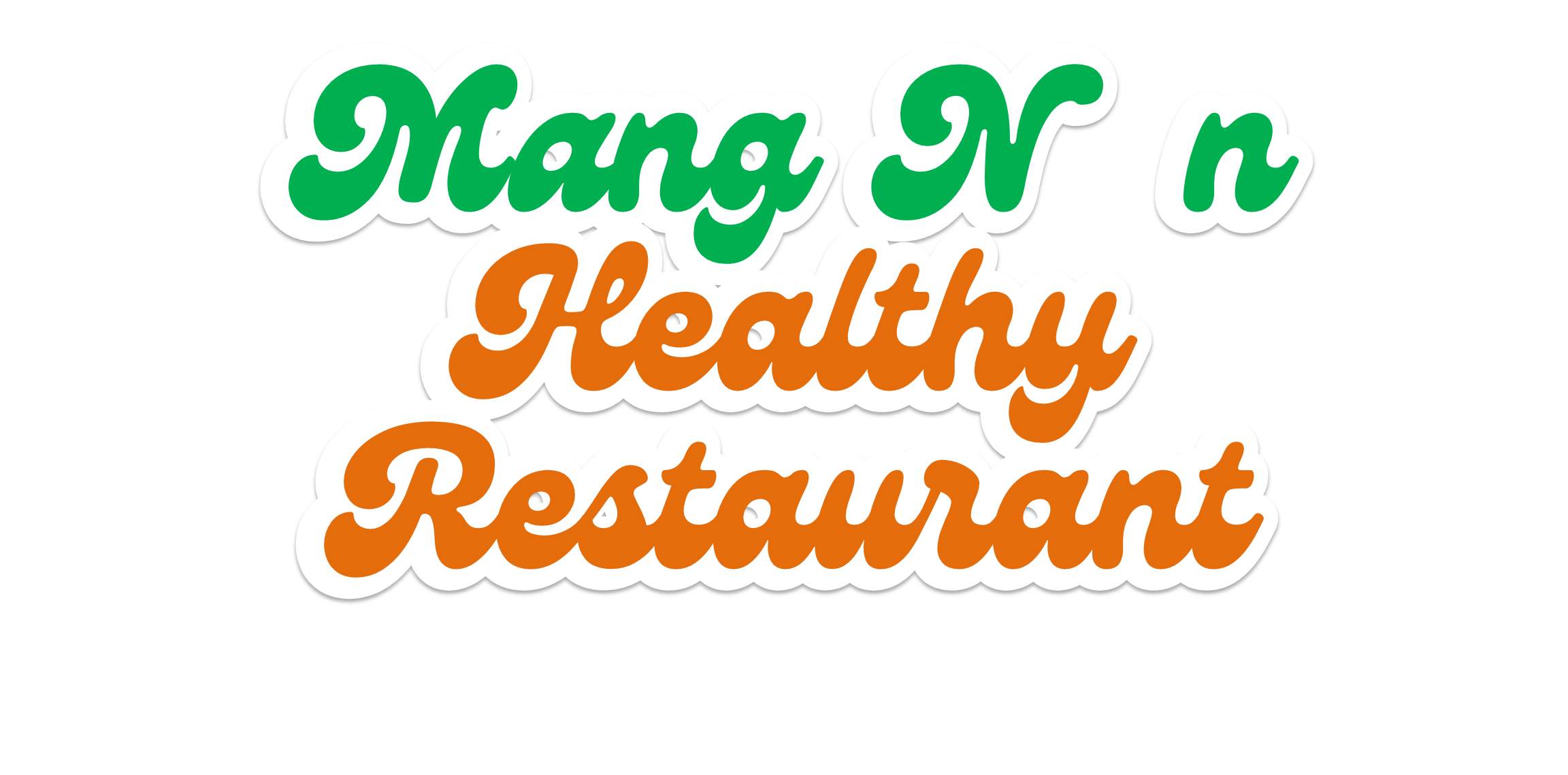 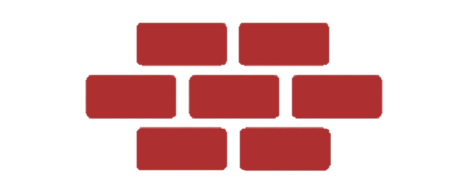 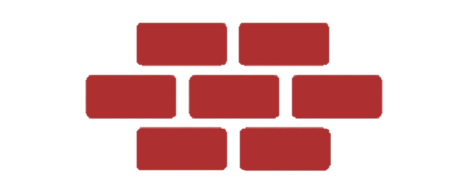 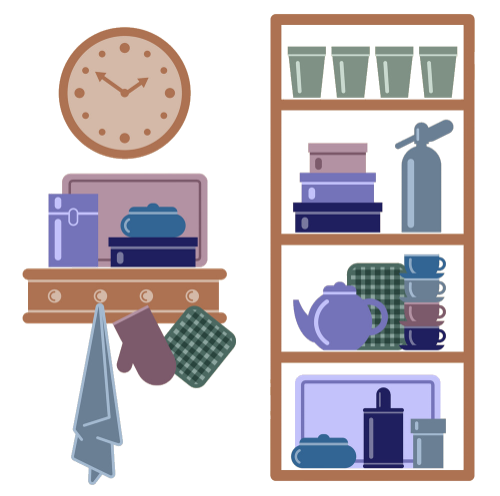 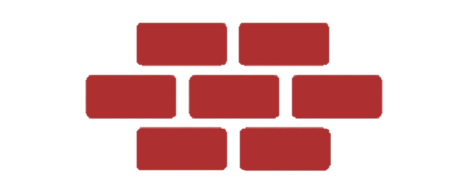 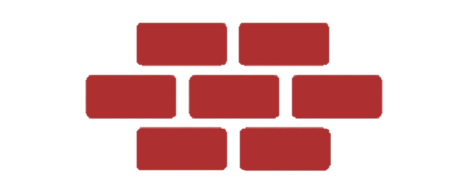 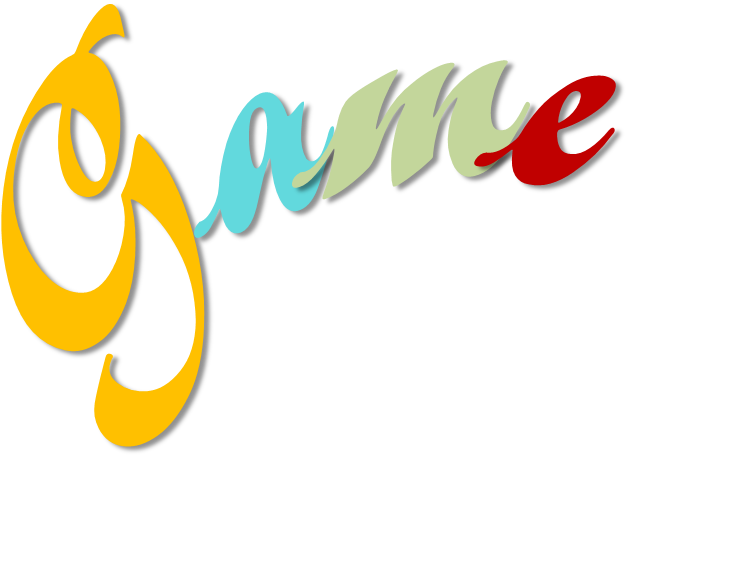 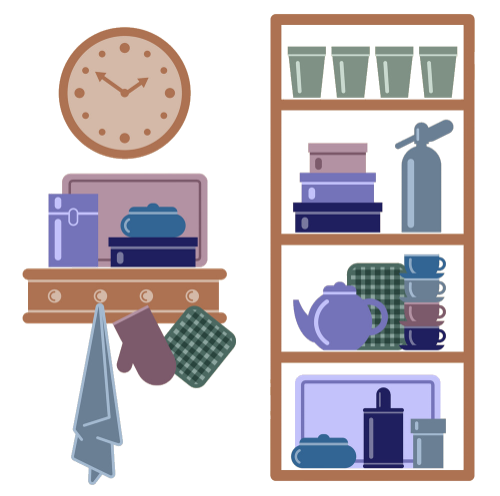 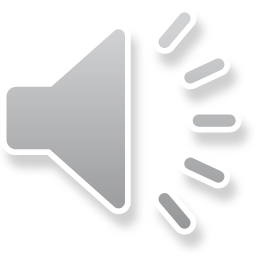 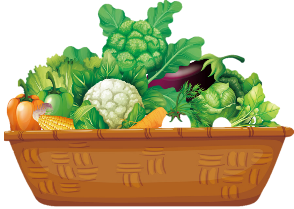 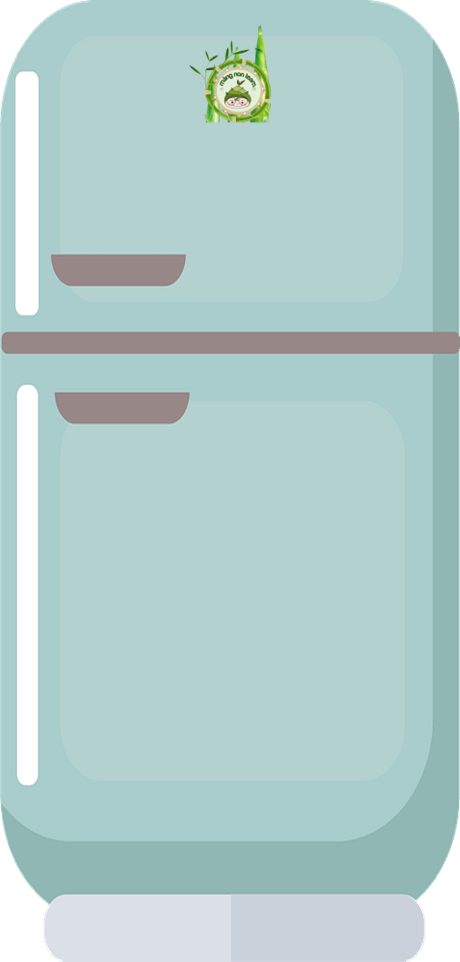 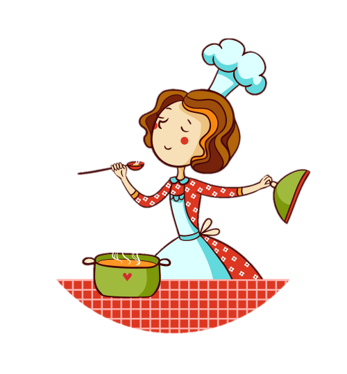 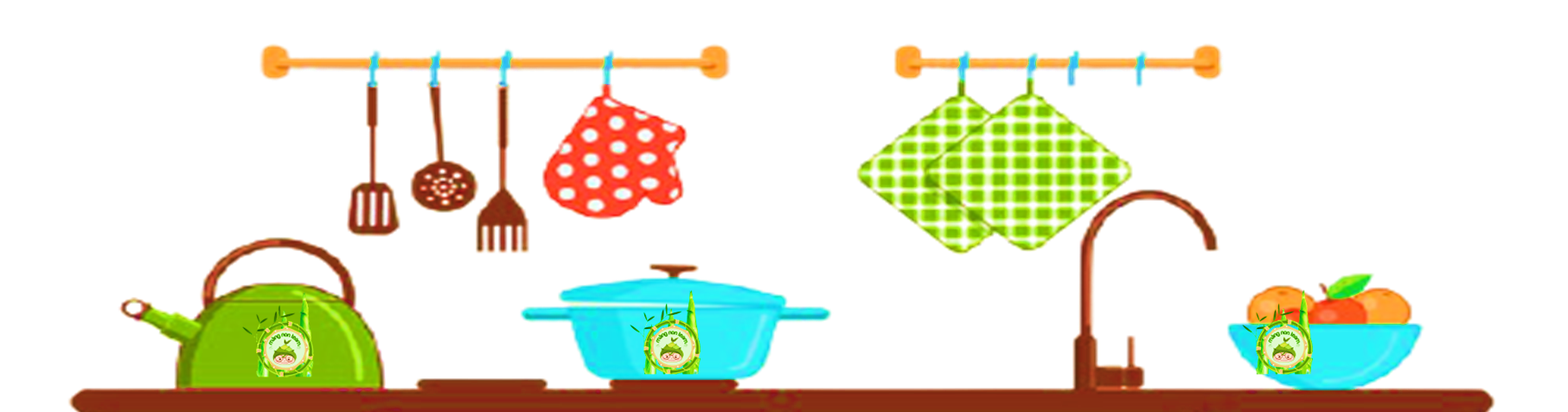 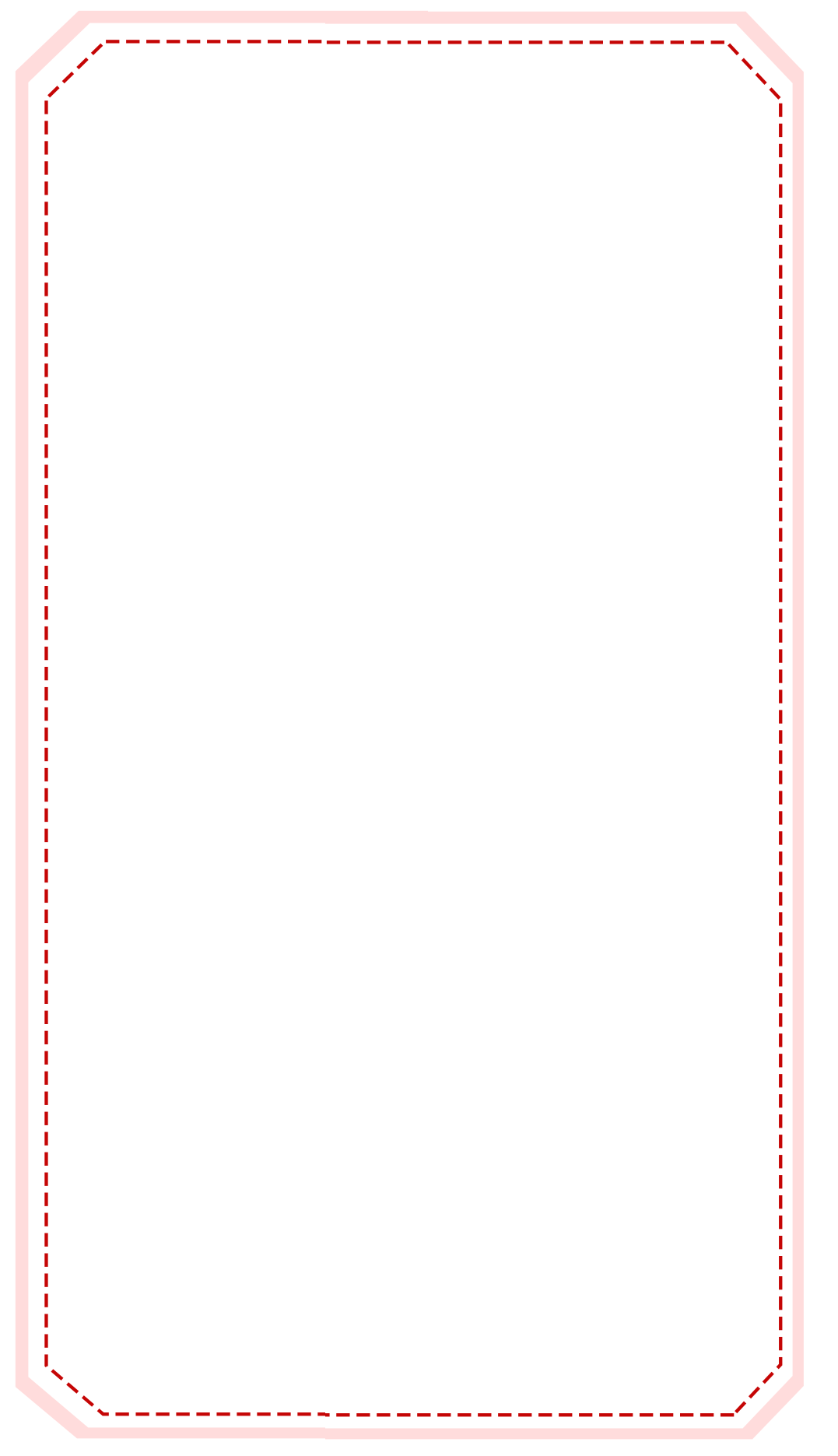 Healthy Balanced Diet
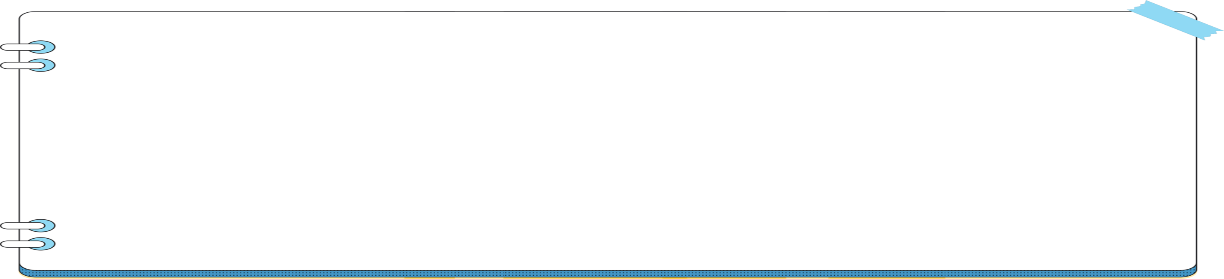 Tìm động từ trong câu sau: 
Mấy chú chim chuyền cành nhanh thoăn thoắt.
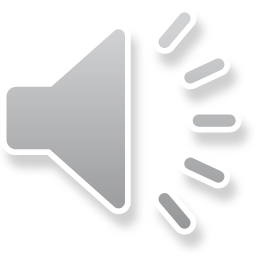 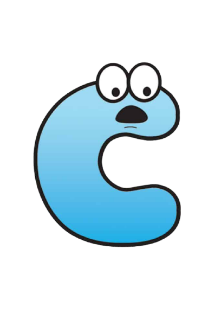 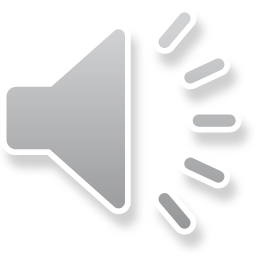 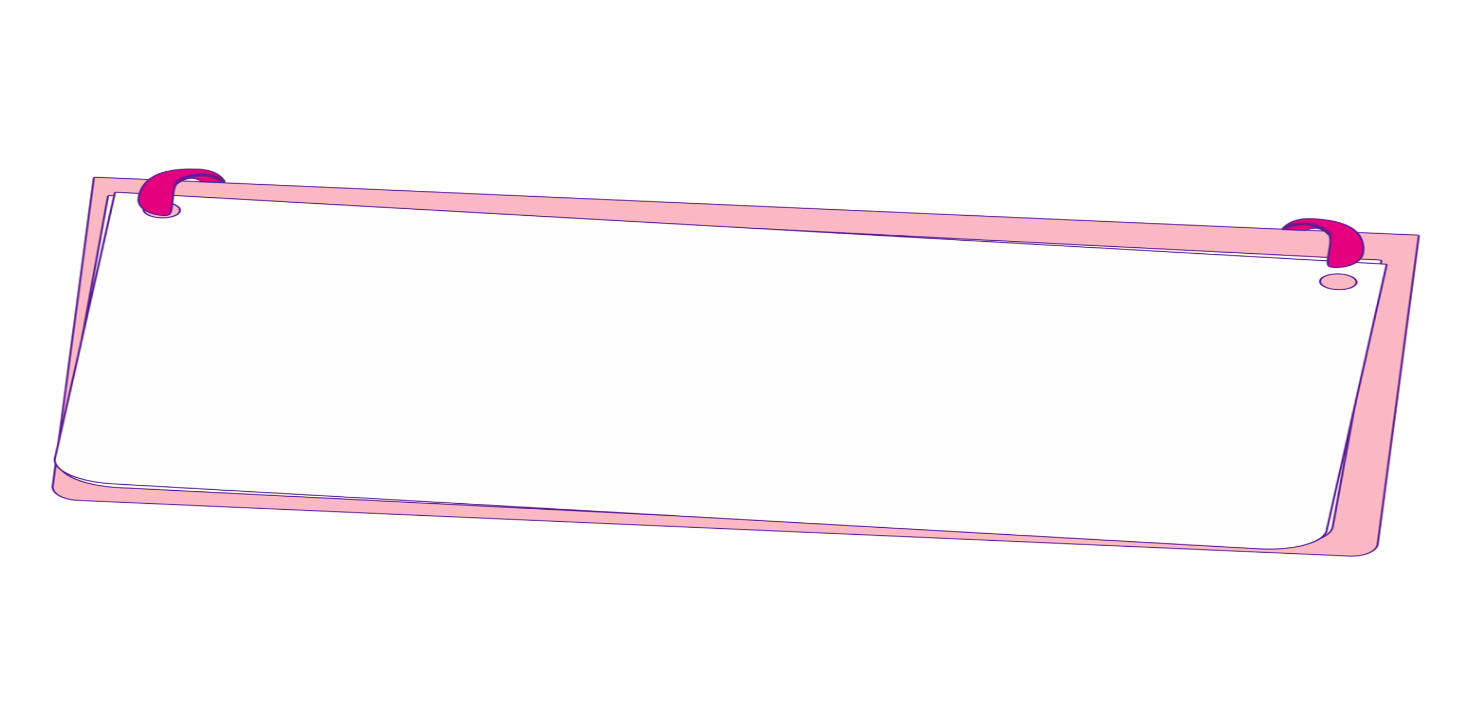 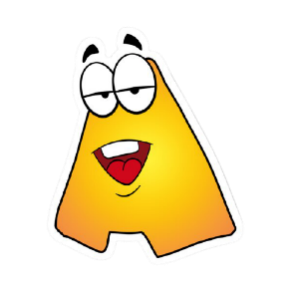 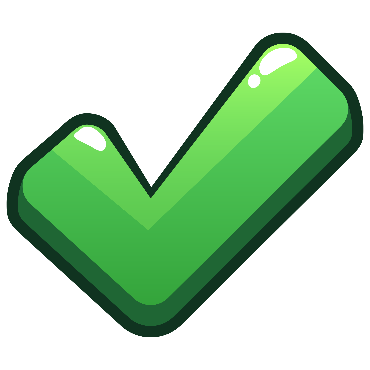 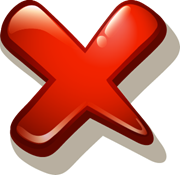 chuyền
nhanh
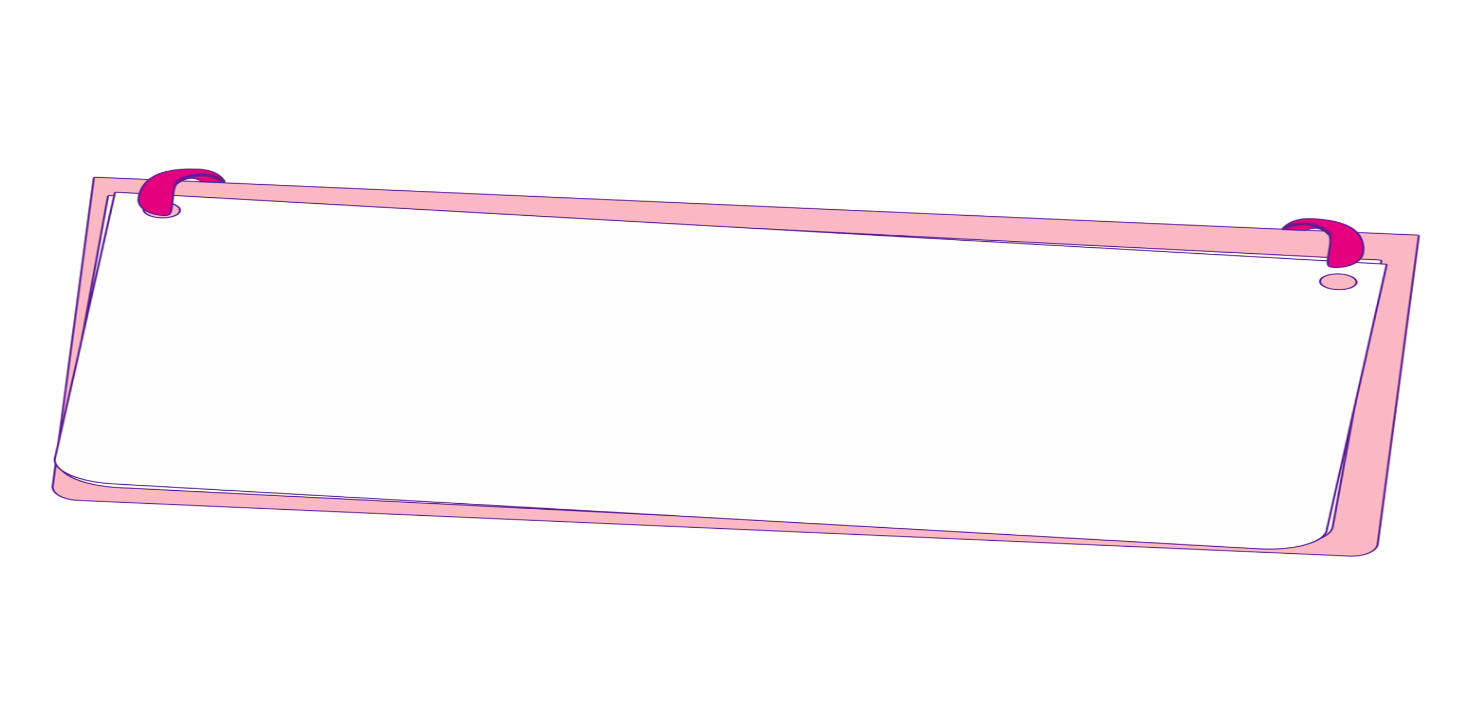 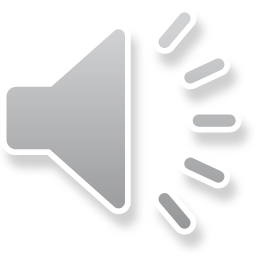 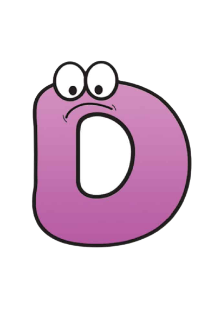 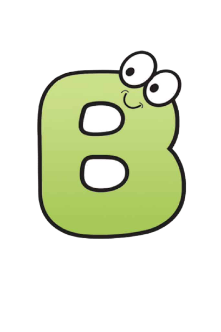 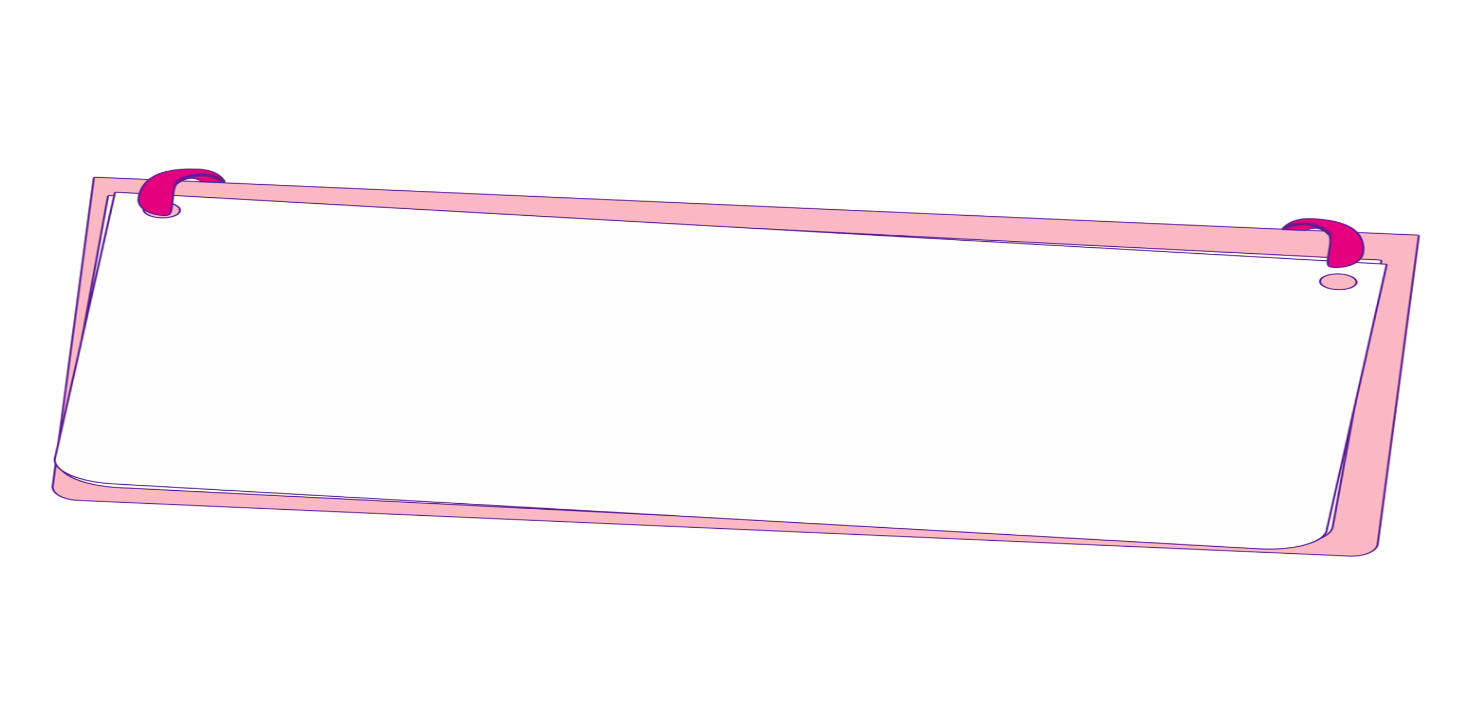 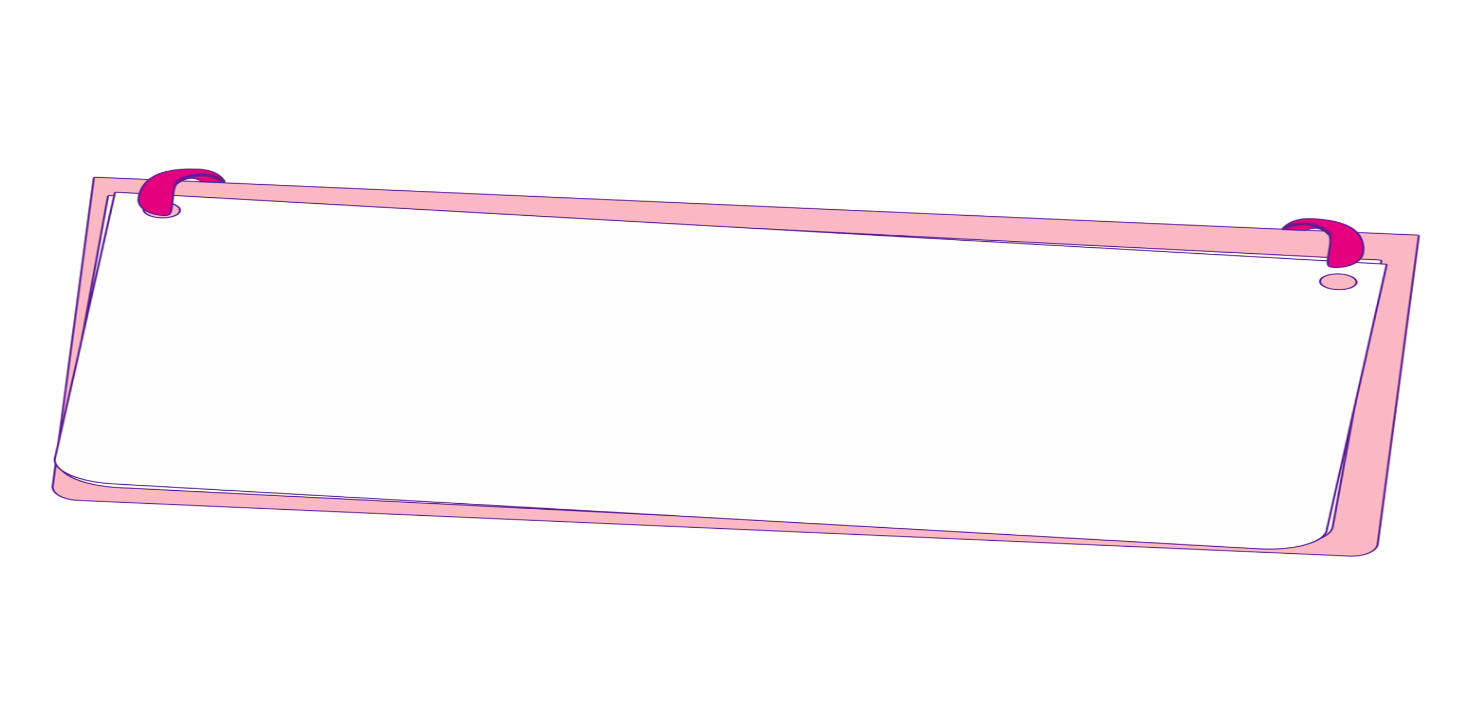 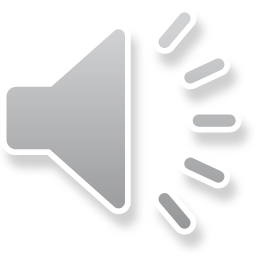 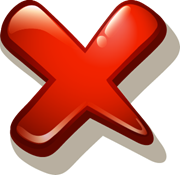 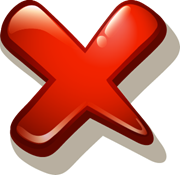 chuyền cành
thoăn thoắt
[Speaker Notes: Nhấn vào các chữ A,B,C,D để kiểm tra đáp án]
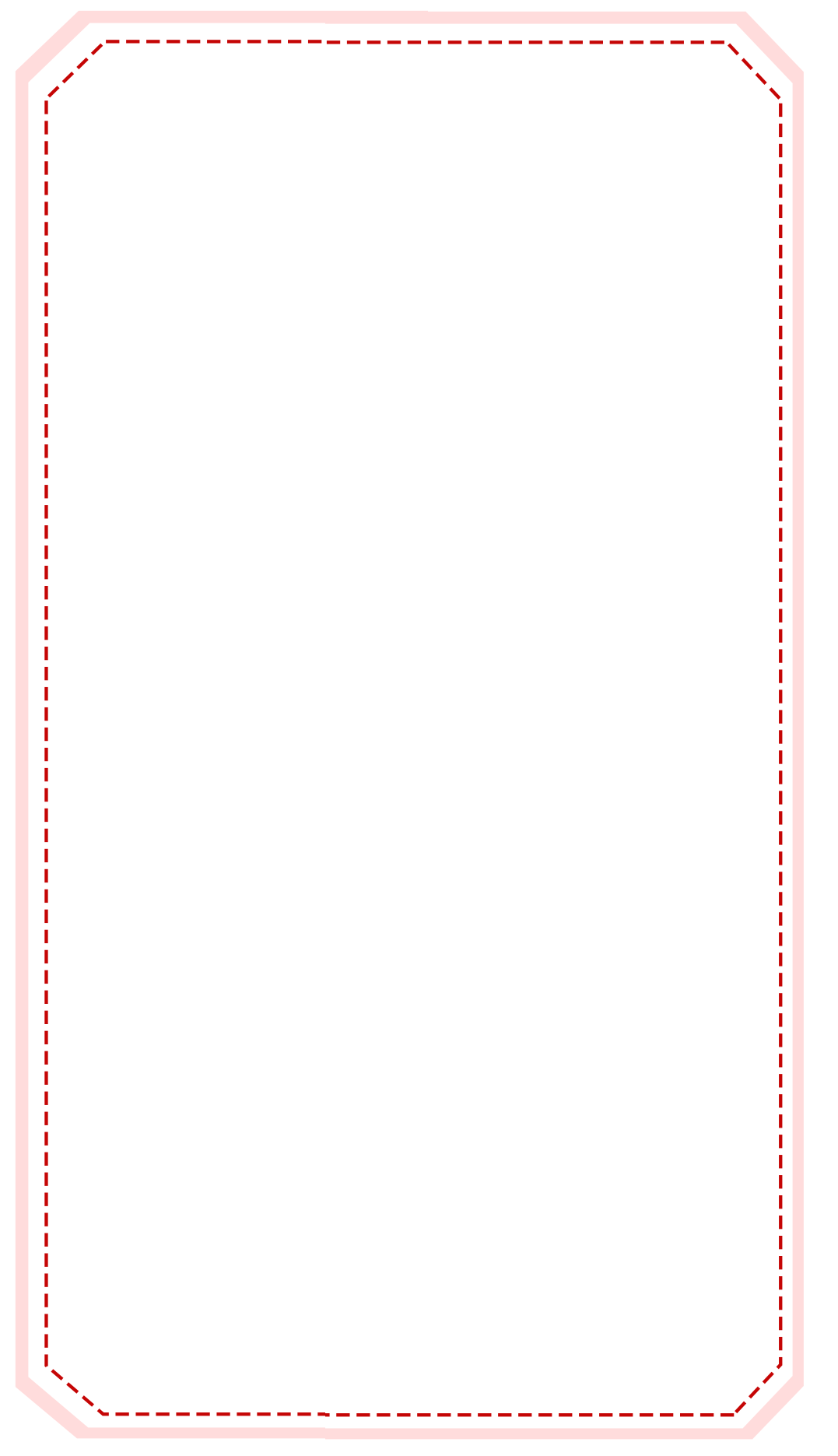 Healthy Balanced Diet
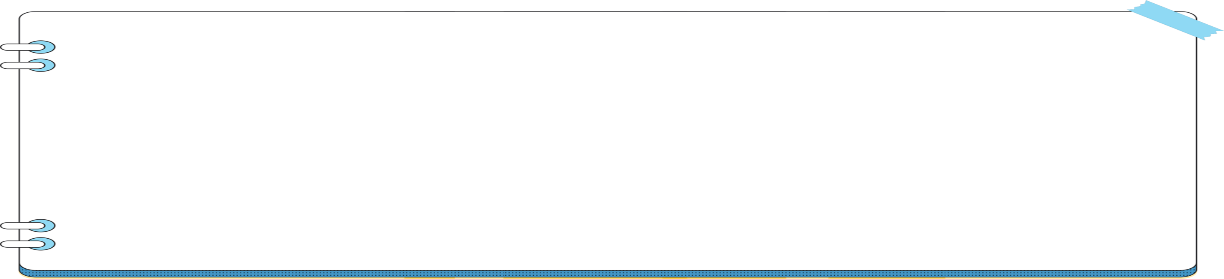 Đâu là nhóm chỉ có động từ?
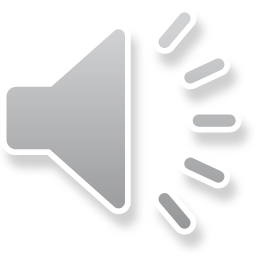 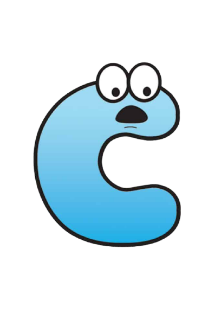 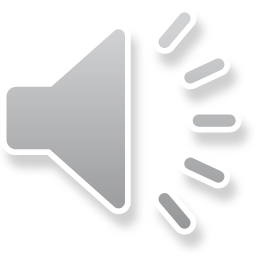 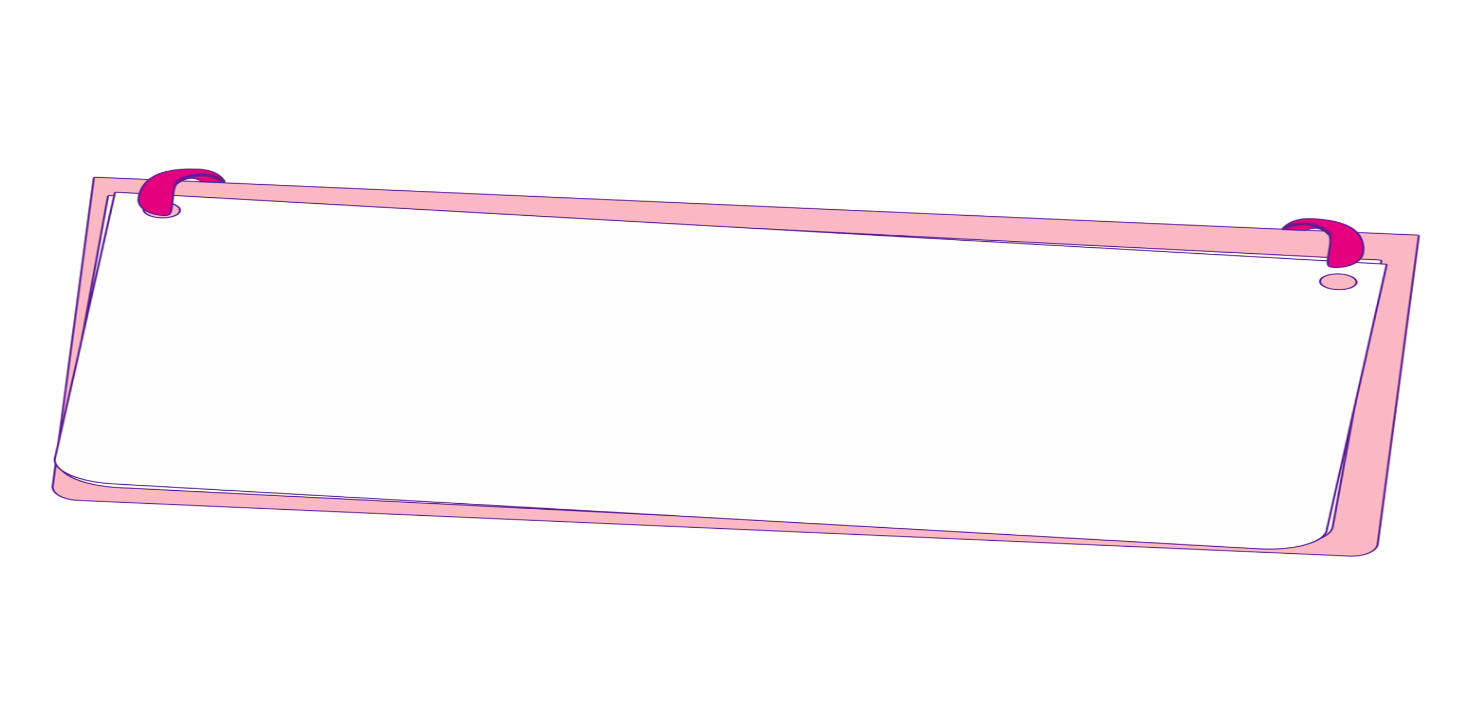 đi,nhảy, bay, nhẹ, xinh
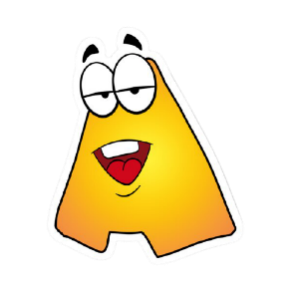 xanh, chạy, ngồi, đẹp
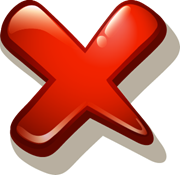 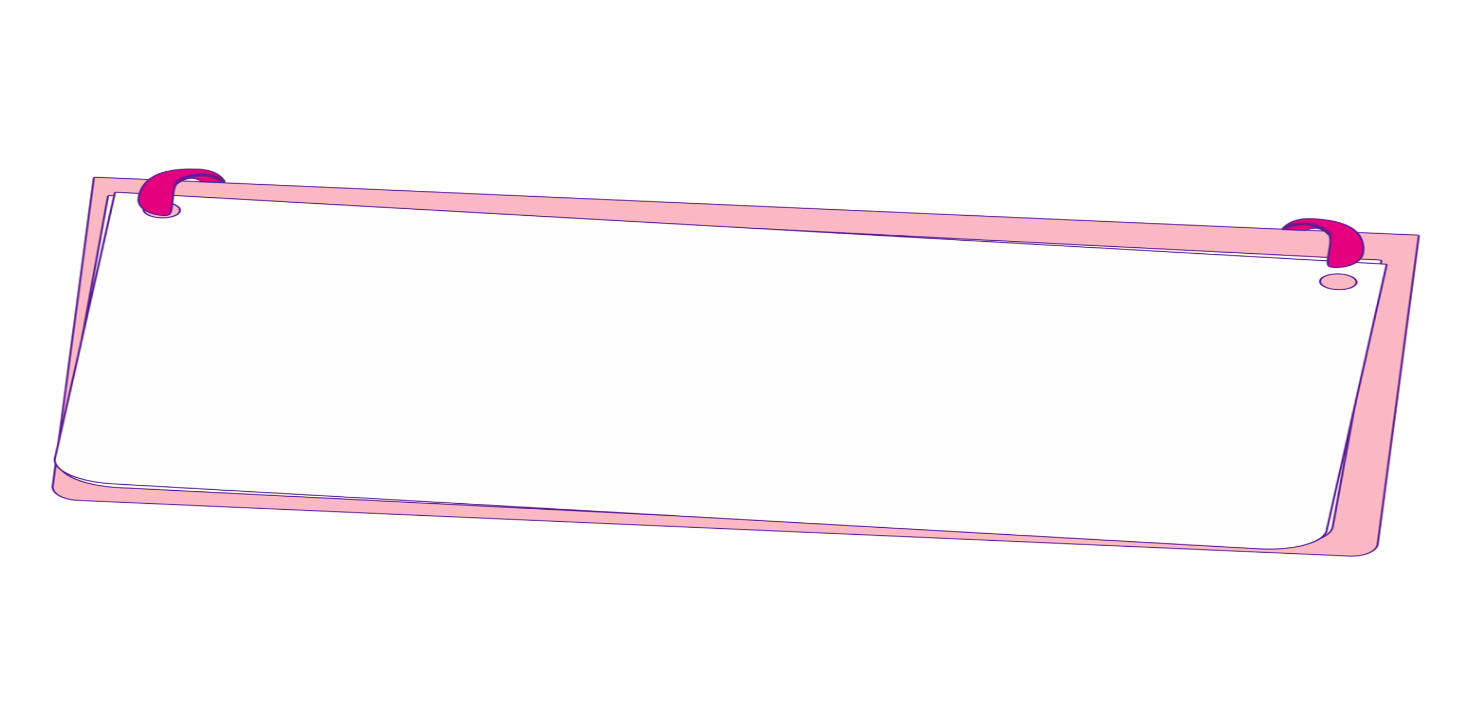 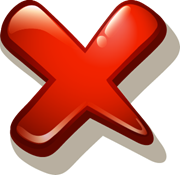 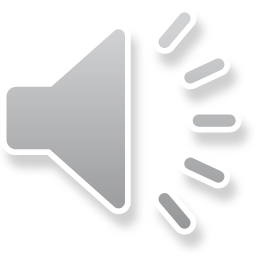 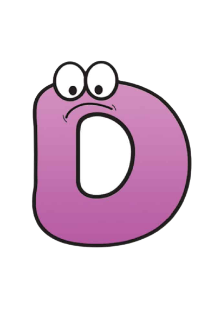 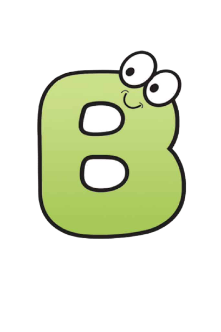 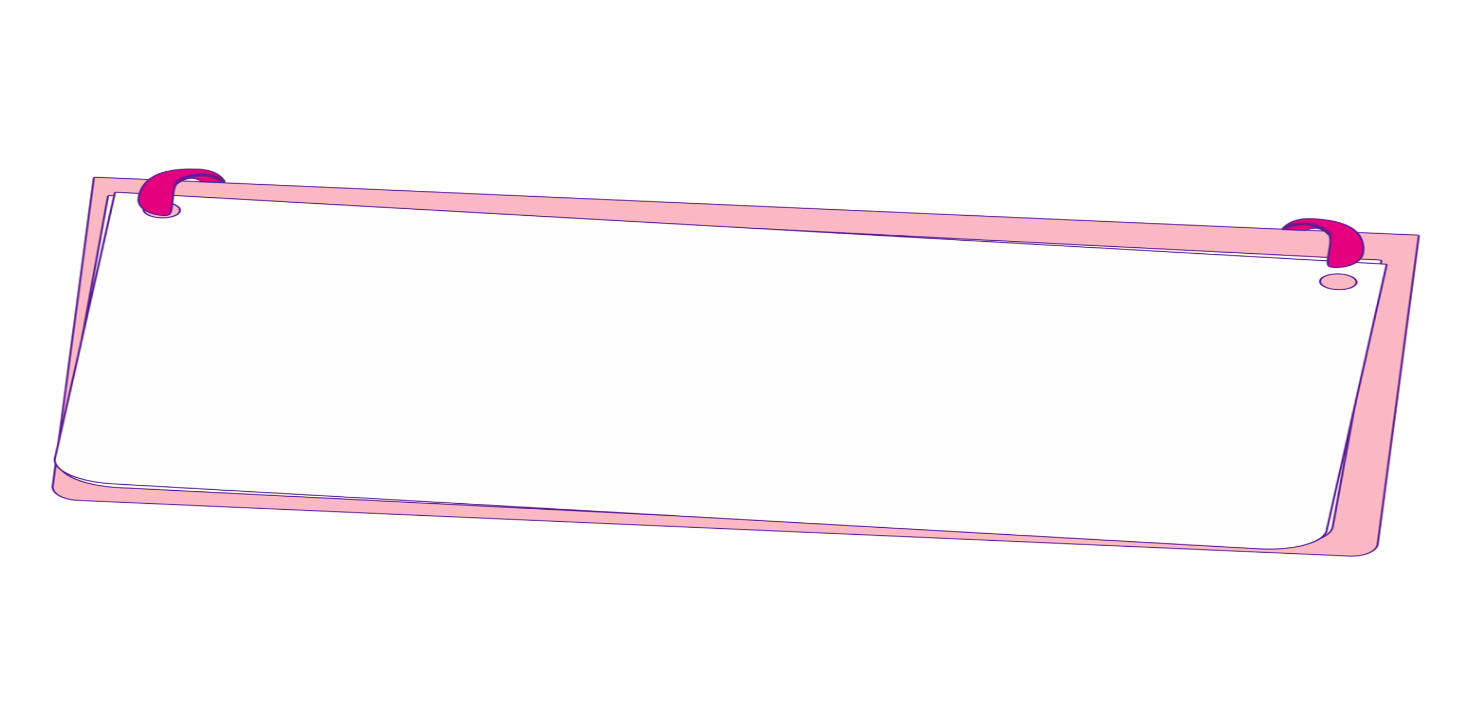 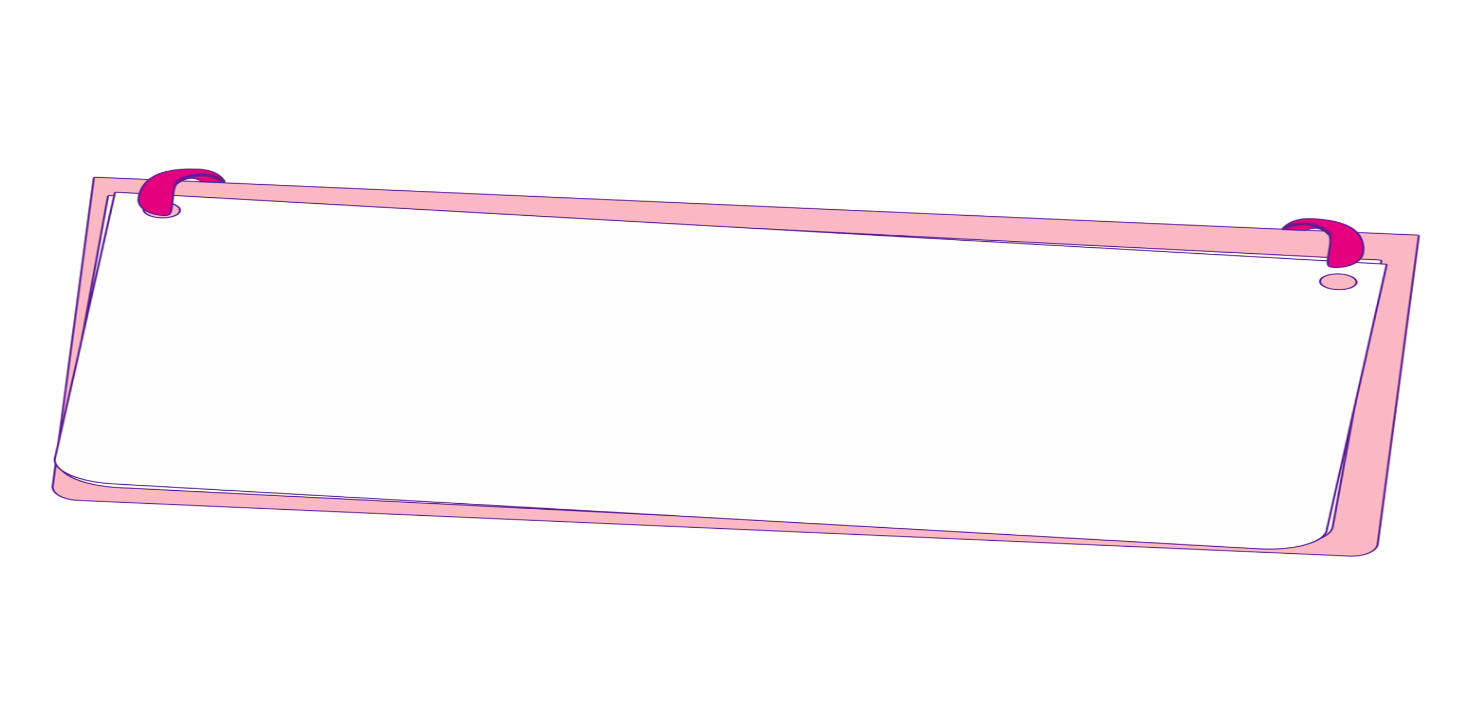 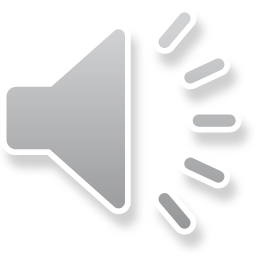 yếu, chạy, xanh, đi, bắt
đi, nhảy, chạy, ngồi, đứng
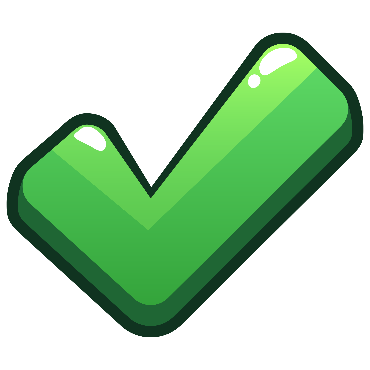 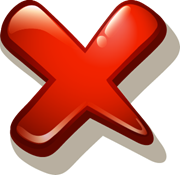 [Speaker Notes: Nhấn vào chữ A,B,C,D để kiểm tra đáp án]
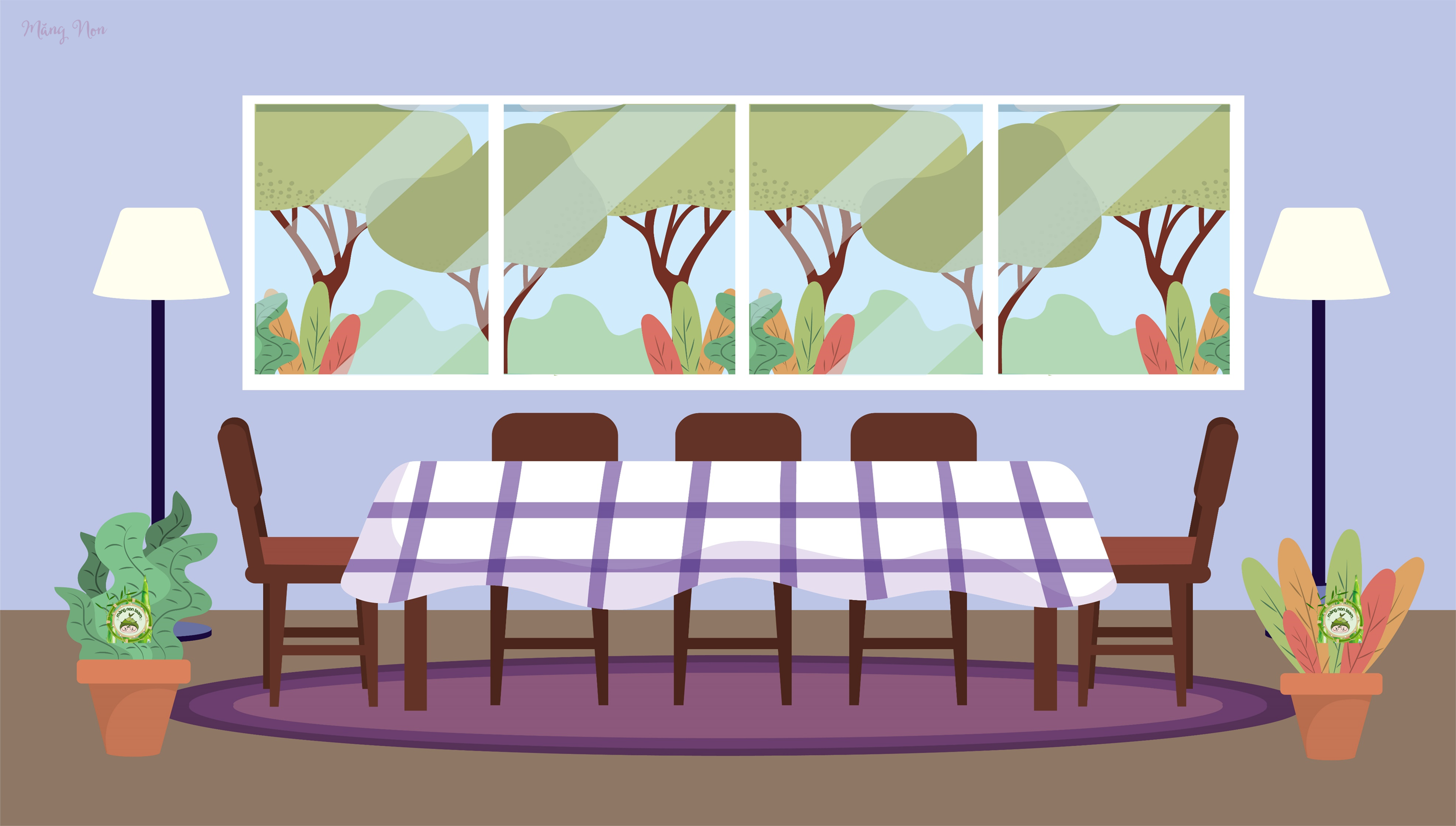 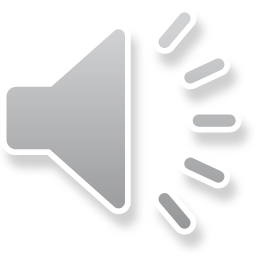 – You are what you eat
CHÚC CÁC EM 
HỌC TỐT!
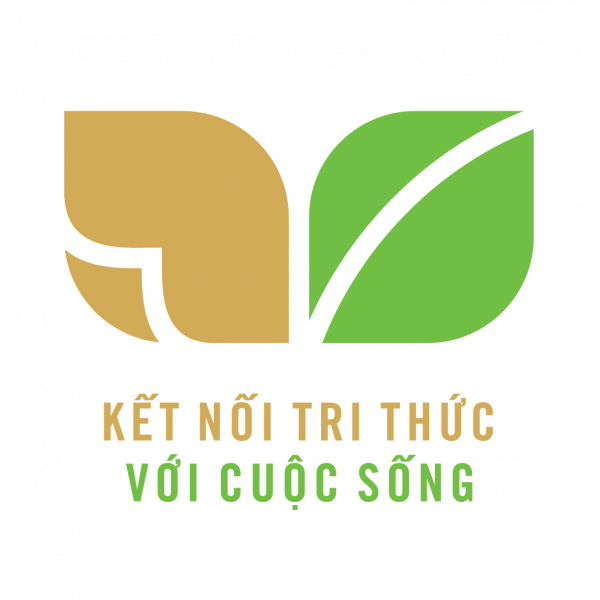 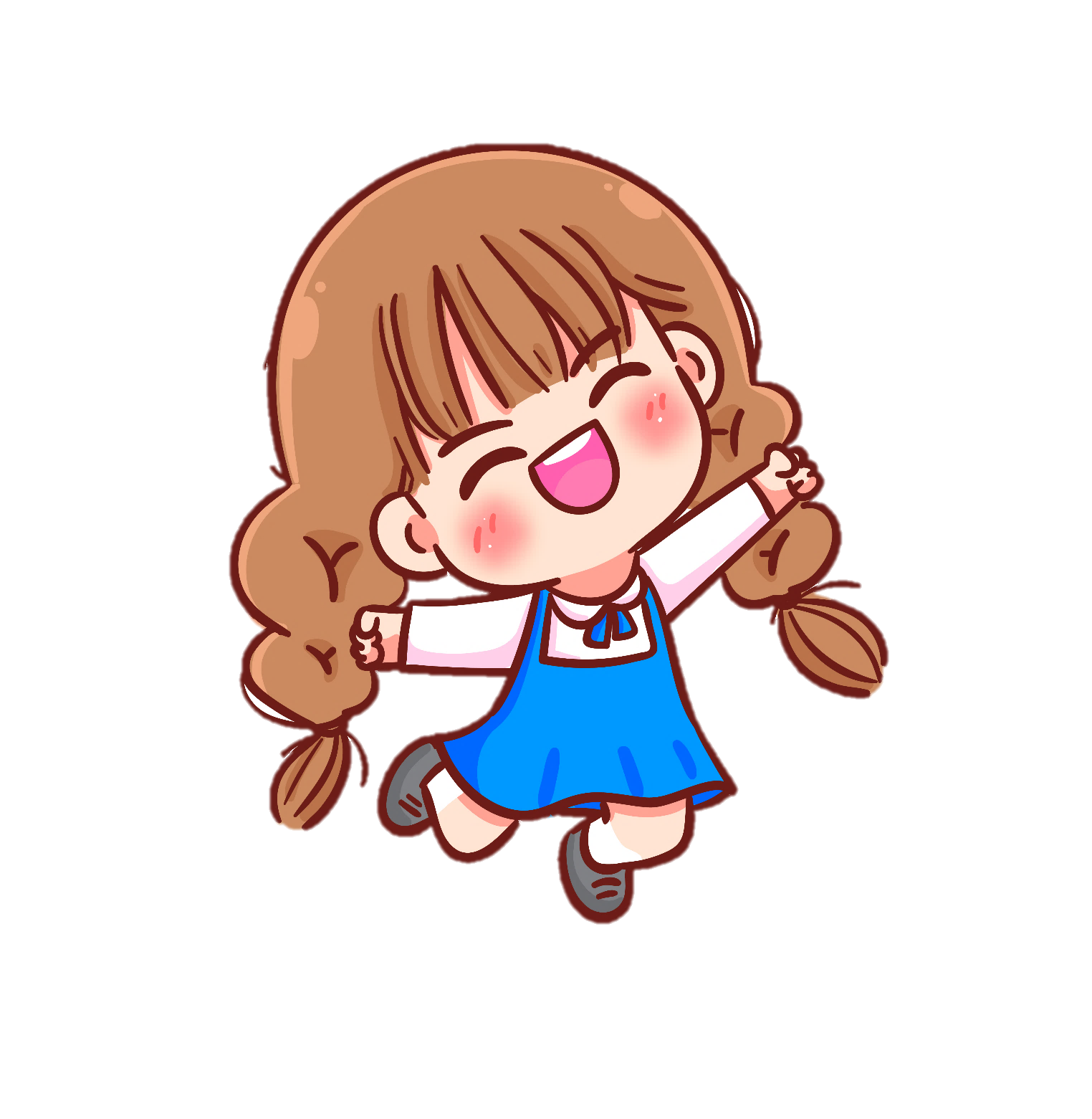 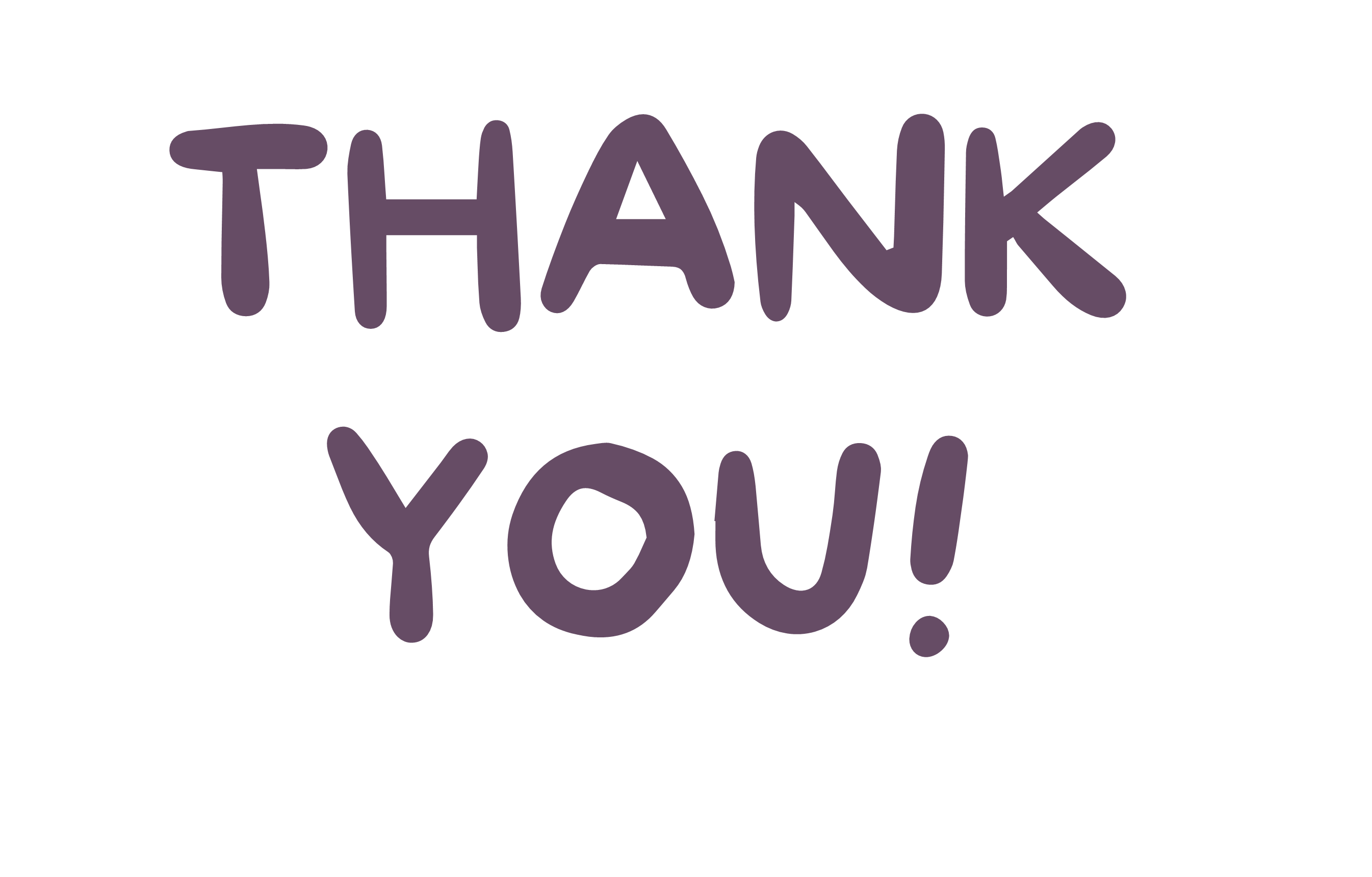